Mannschaften 2024
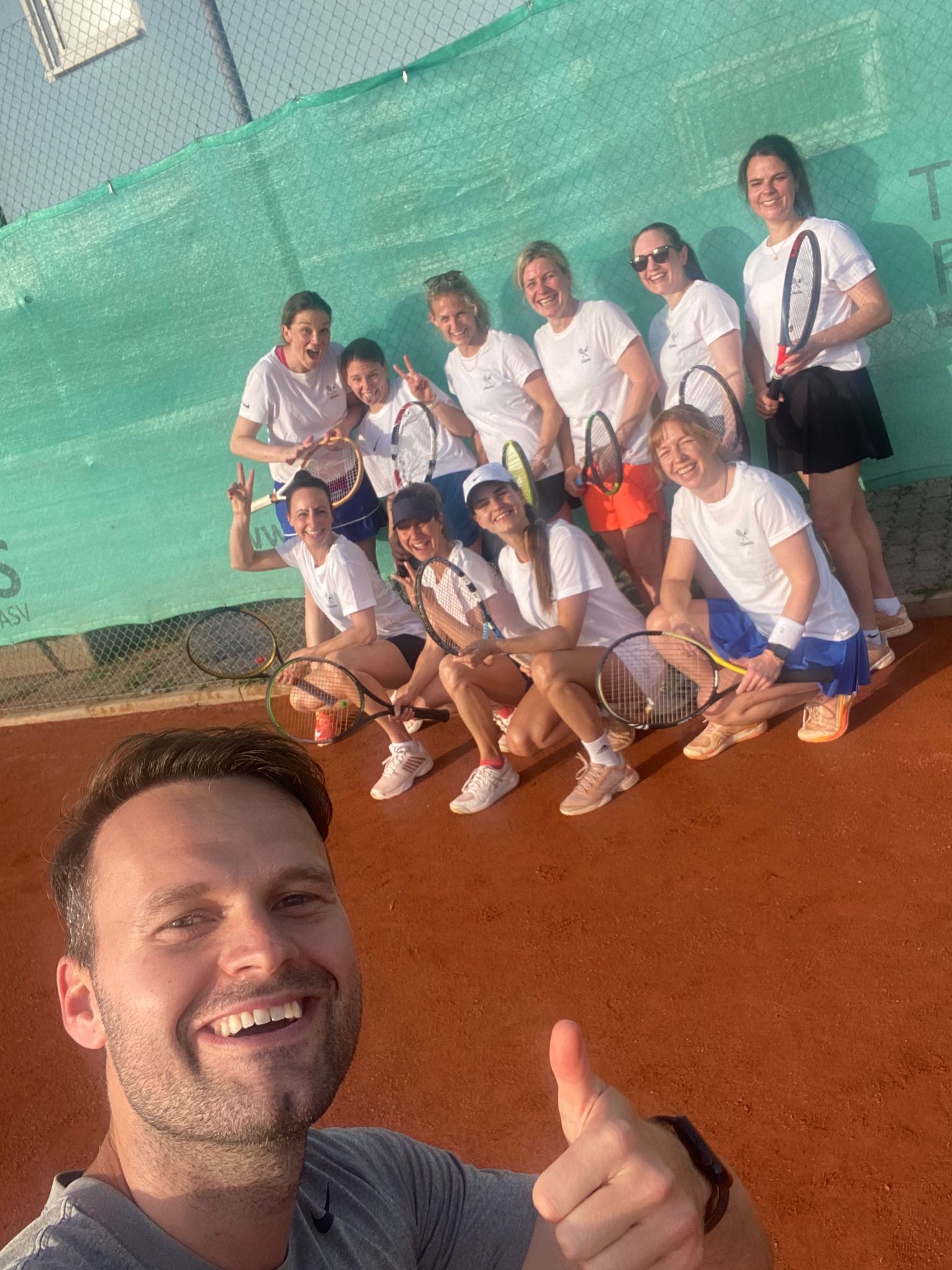 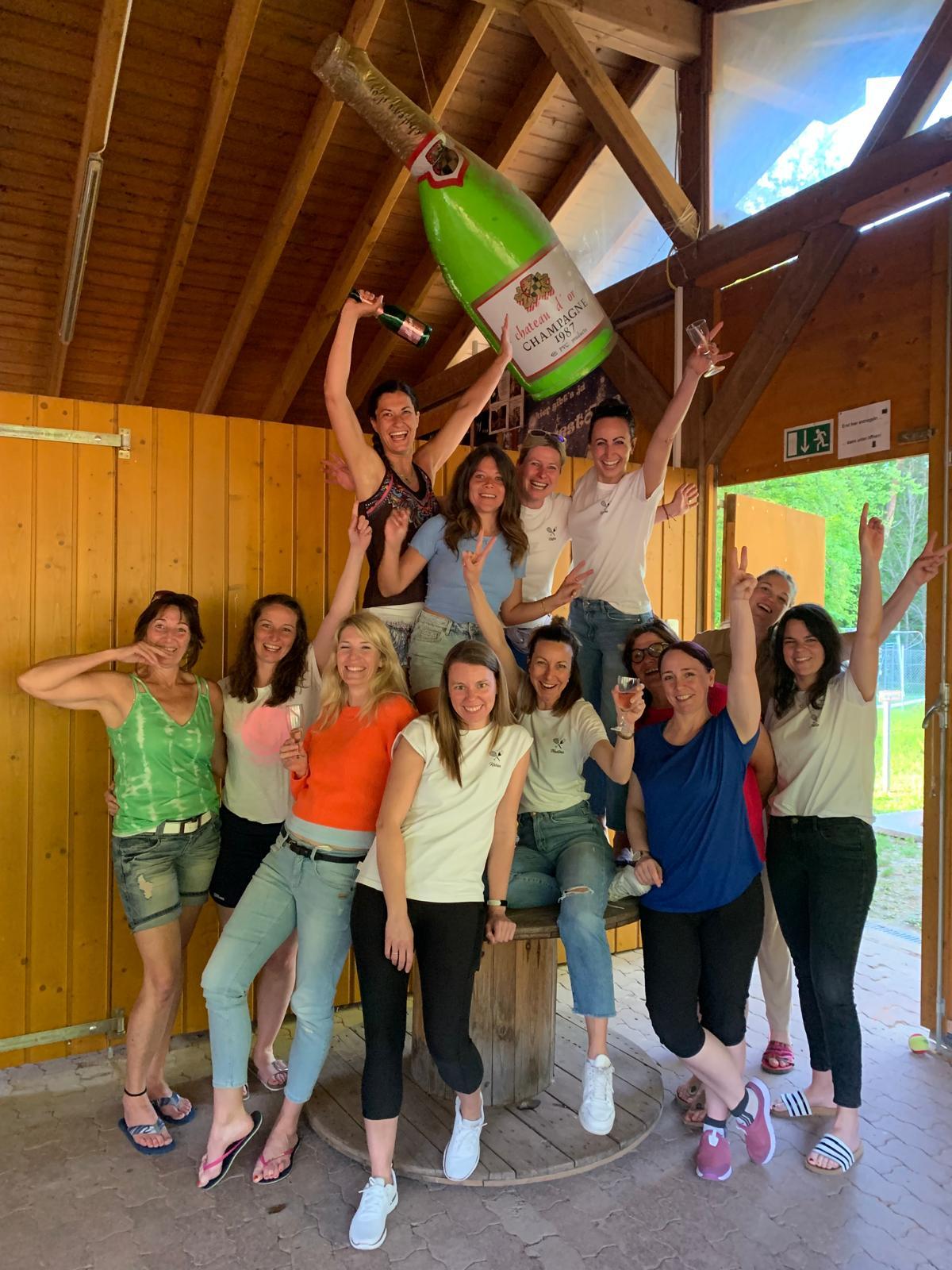 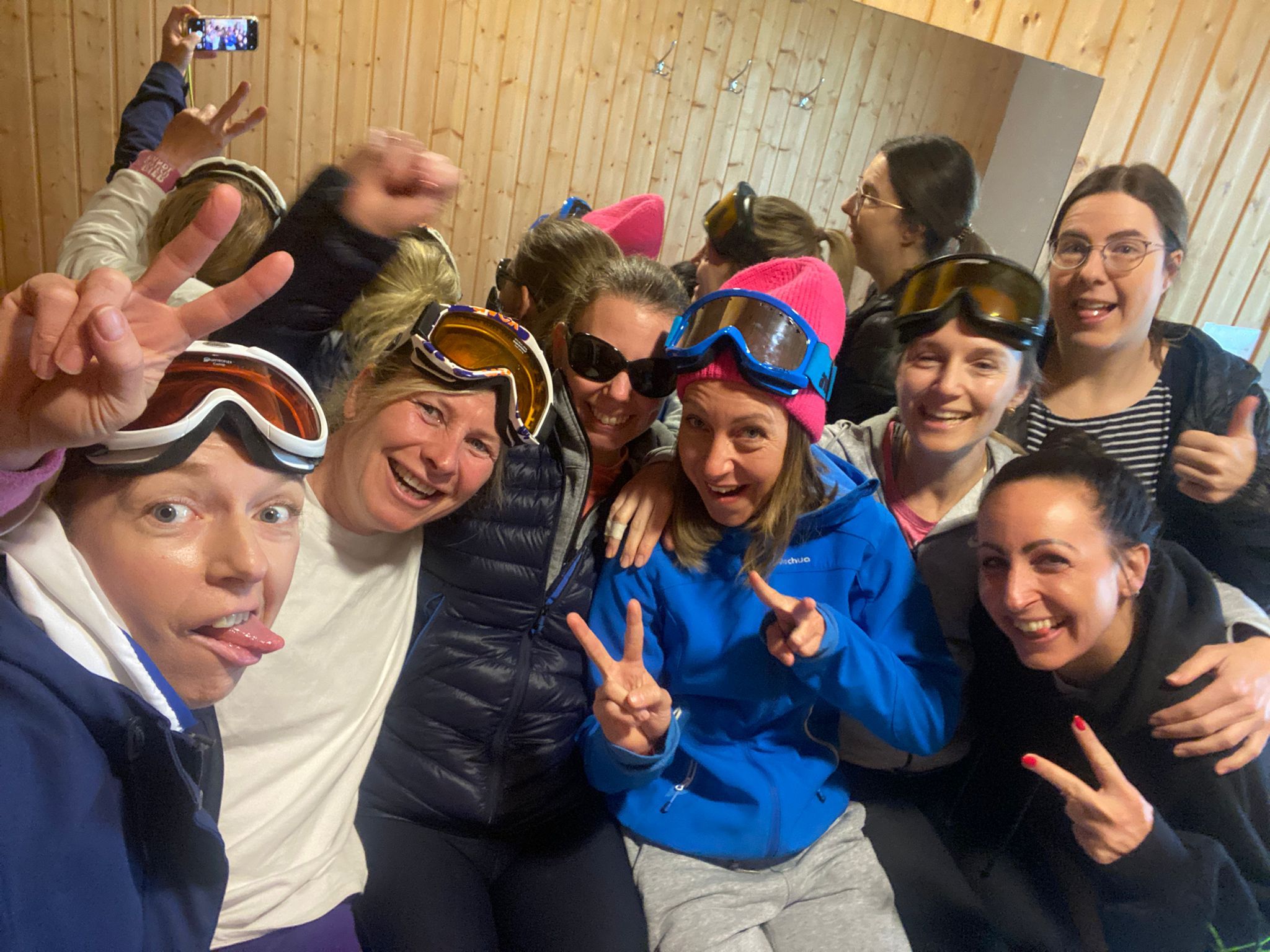 Unsere Damen 30 – 
Toller Trainer
Tolle Truppe
Tolle Stimmung
Mannschaften 2024
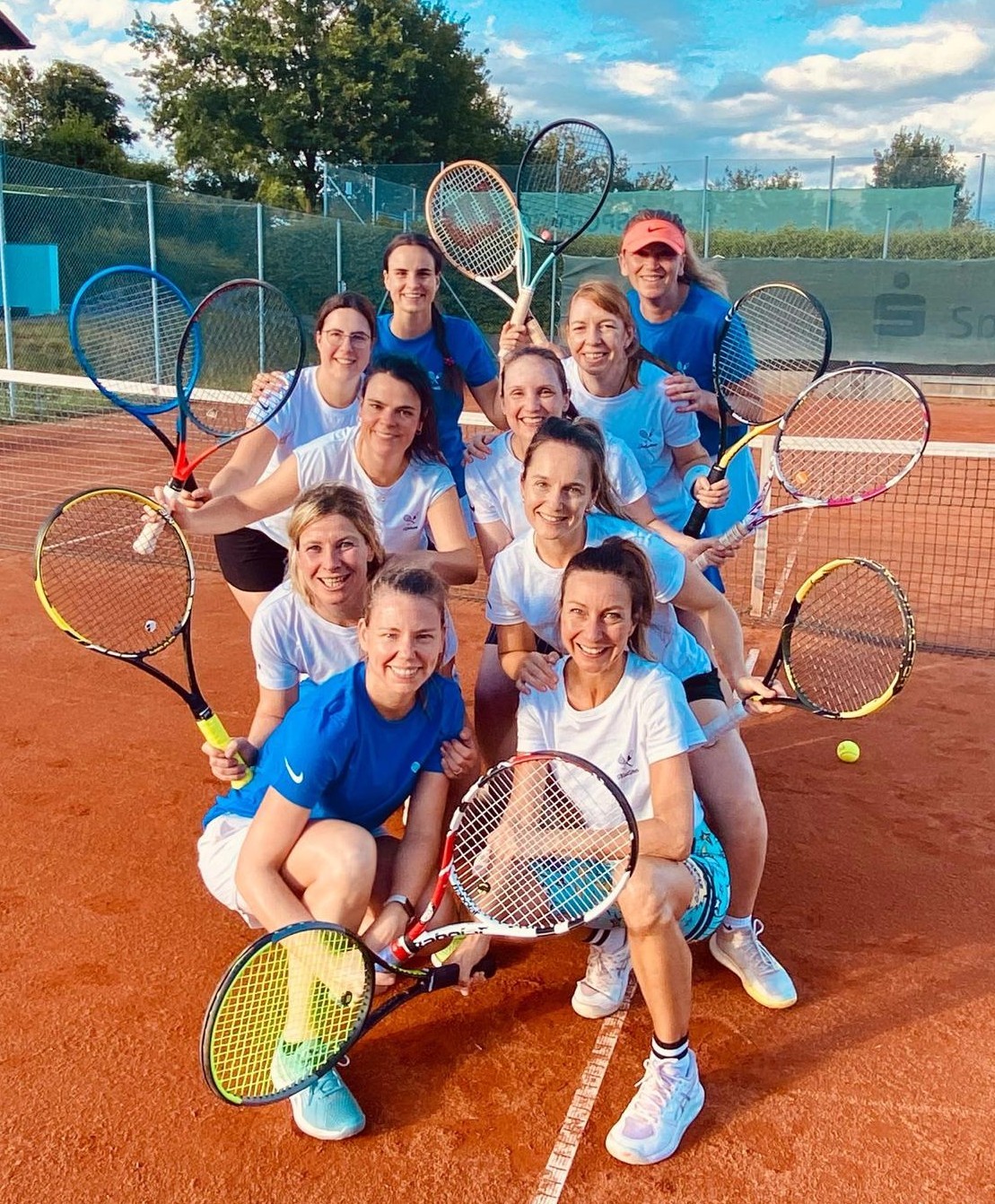 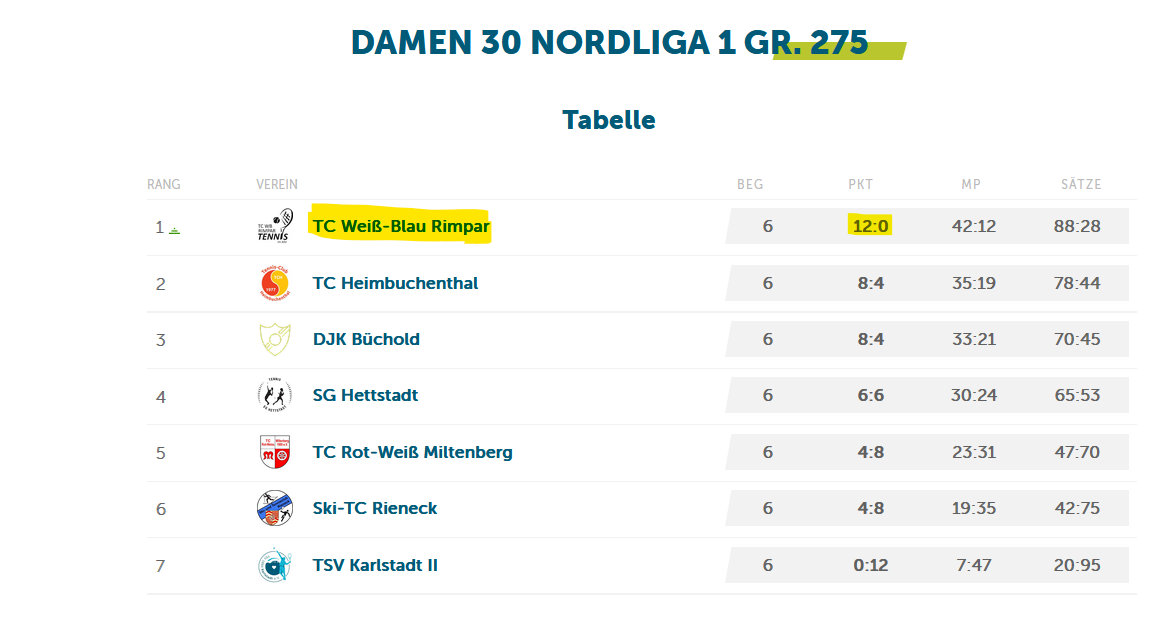 AUFSTIEG!!!!!
Mannschaften 2024
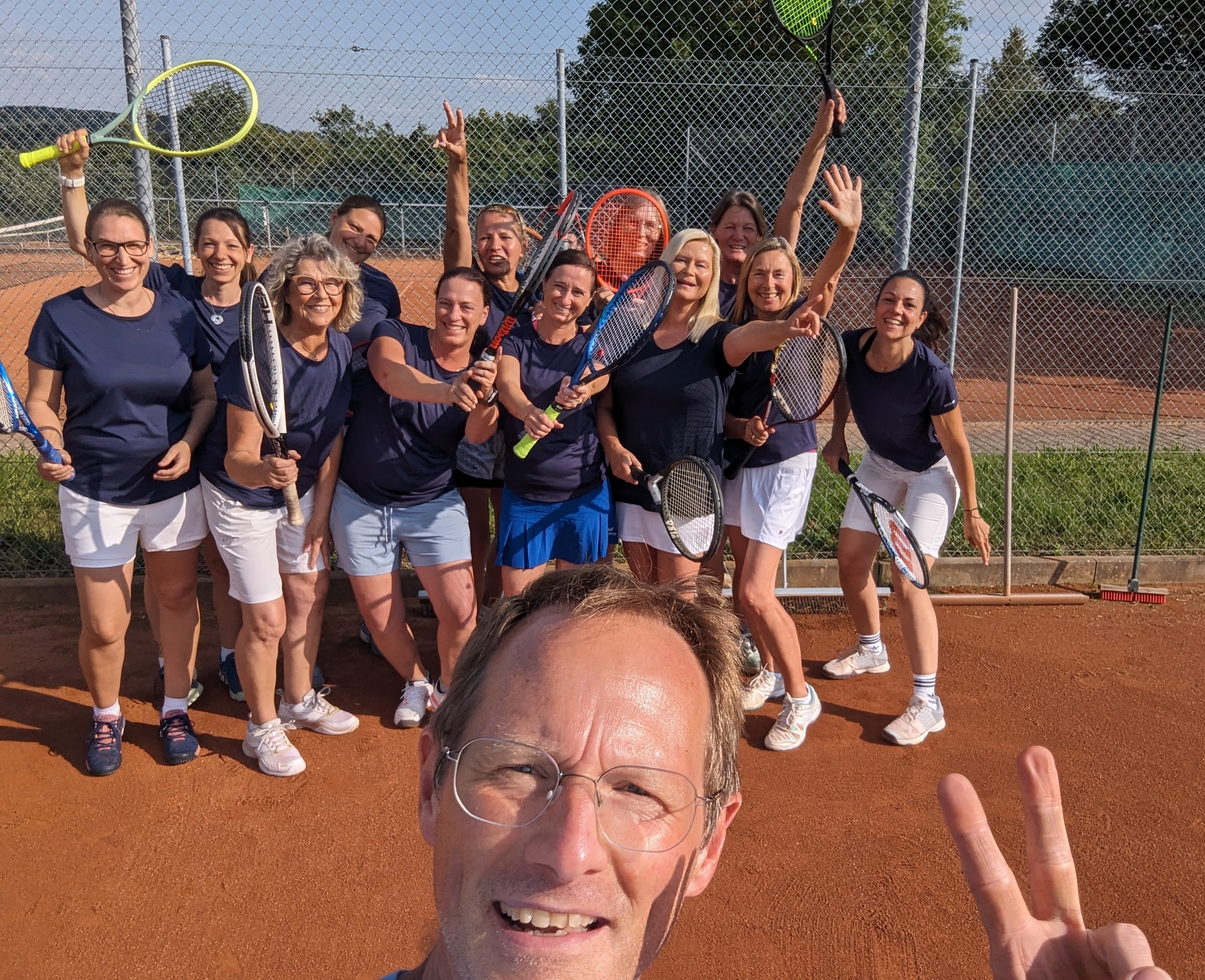 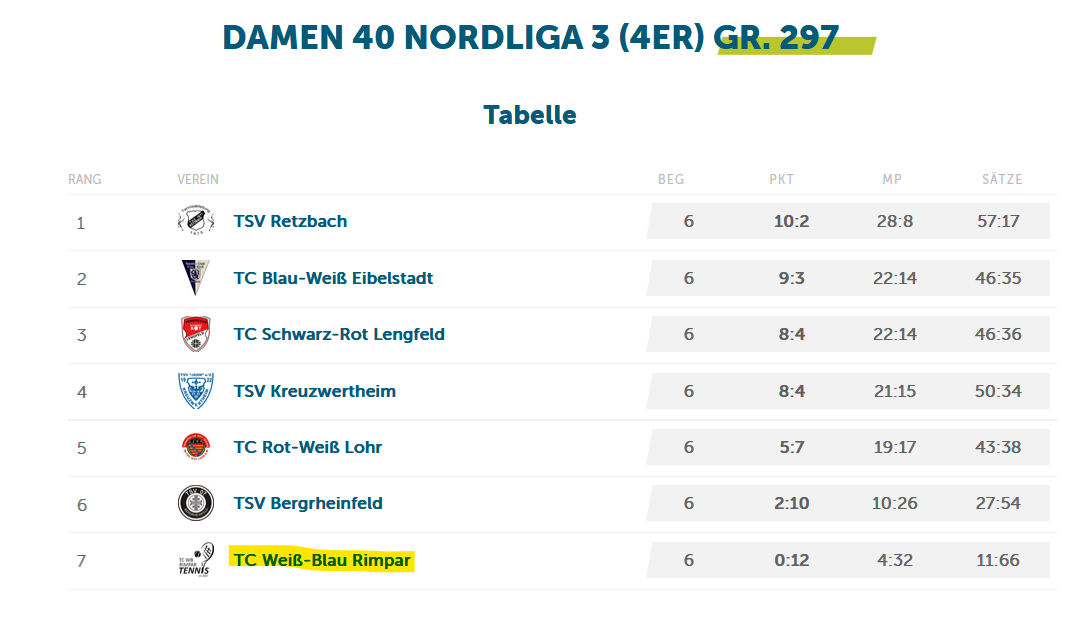 Unsere neue aufgestellte Damen 40 Mannschaft schlug sich tapfer…. Und die Stimmung war super!!
Mannschaften 2024
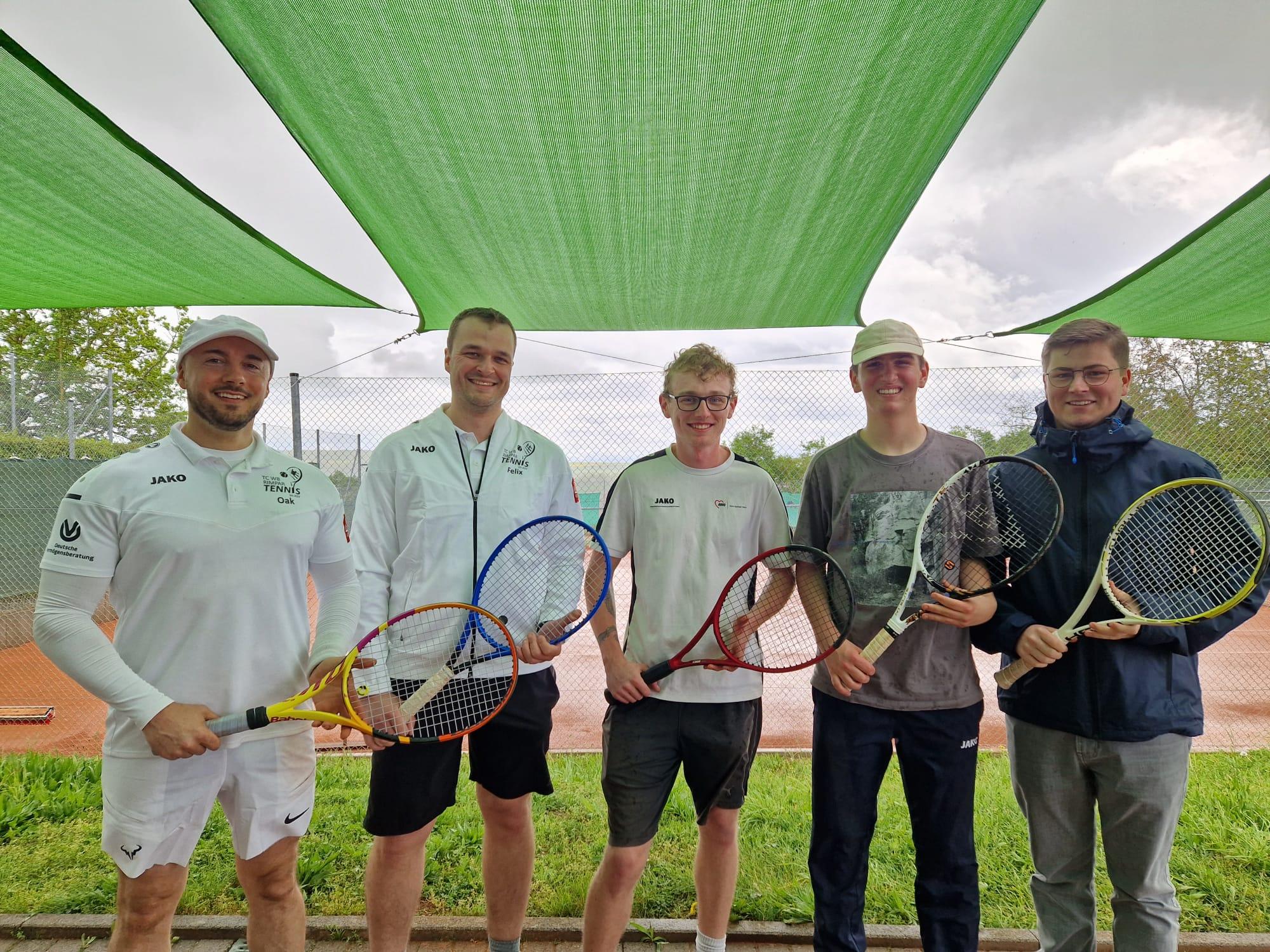 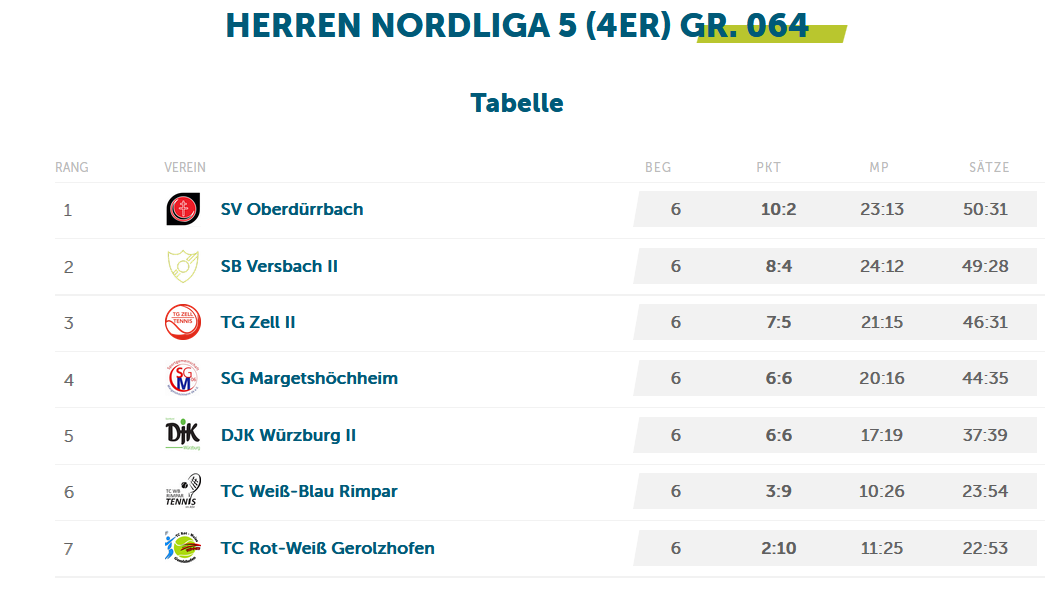 Dieses Jahr klappte es endlich mal mit einem Foto unserer Herren 4er Mannschaft , die Männer spielten bei jedem Wetter…. Und holten ebenfalls die ersten Saisonpunkte!!
Mannschaften 2024
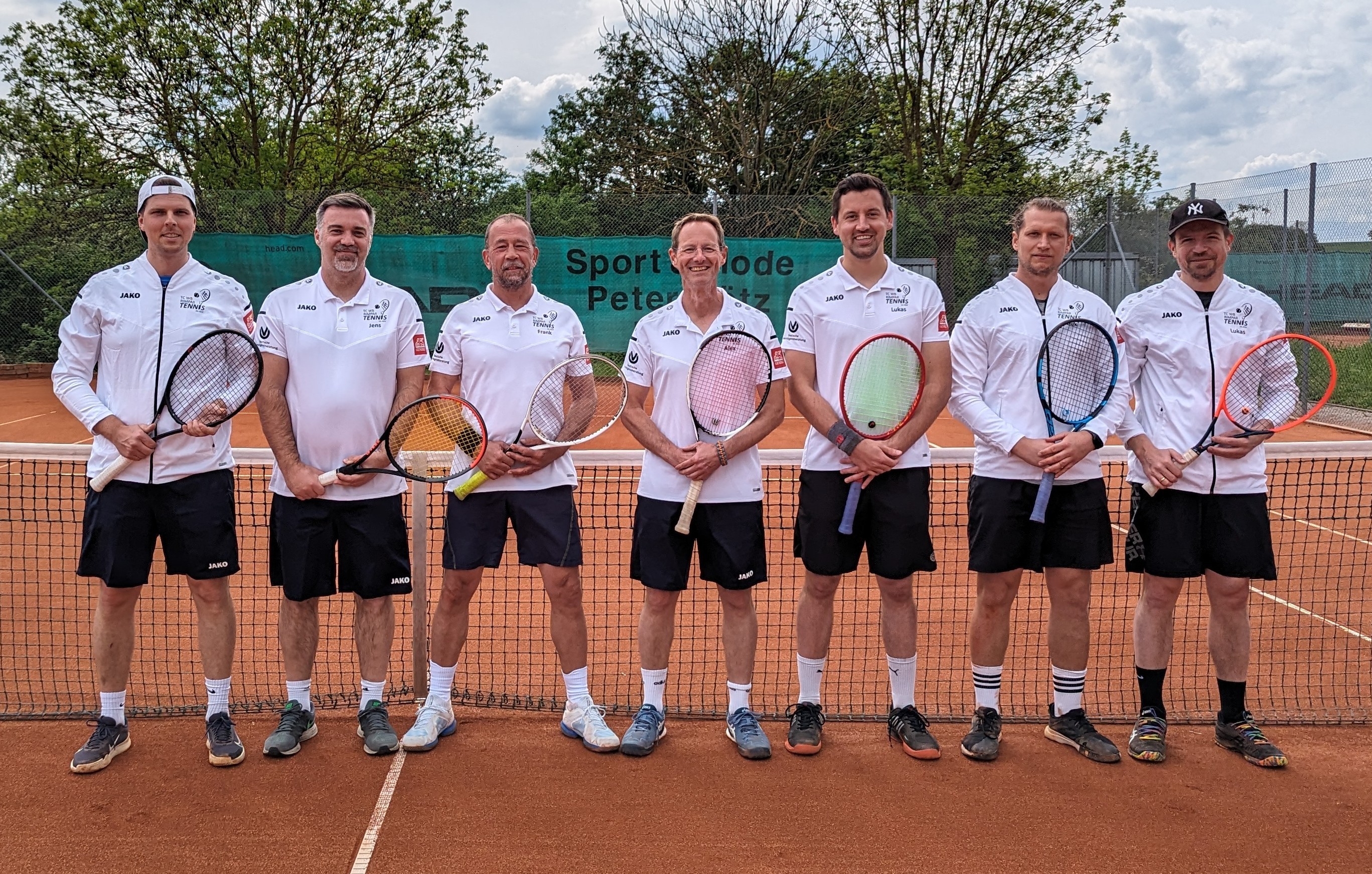 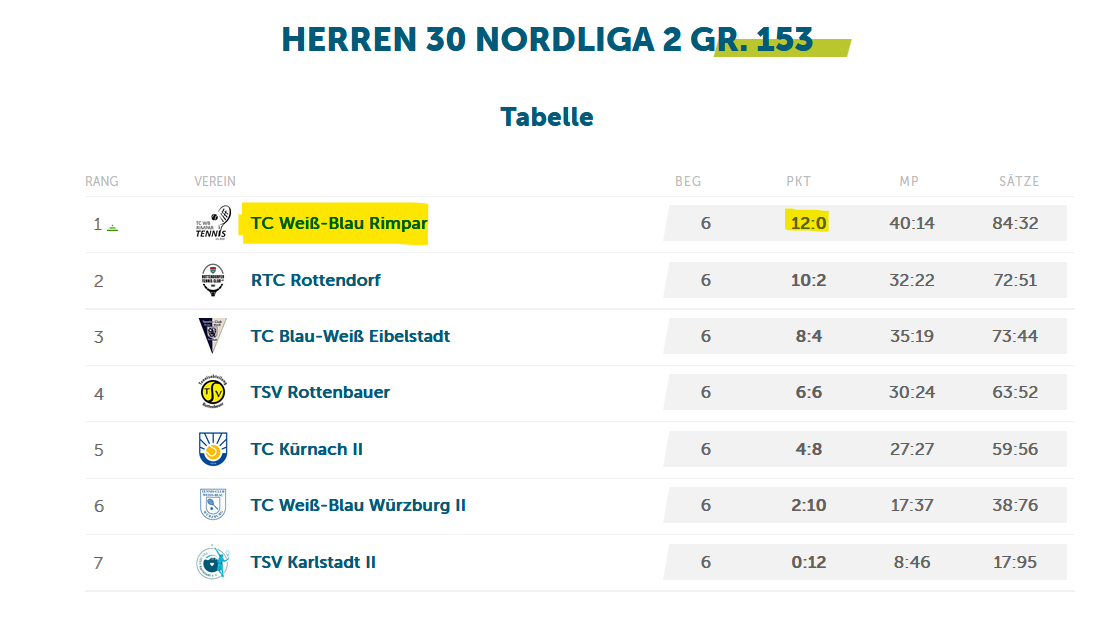 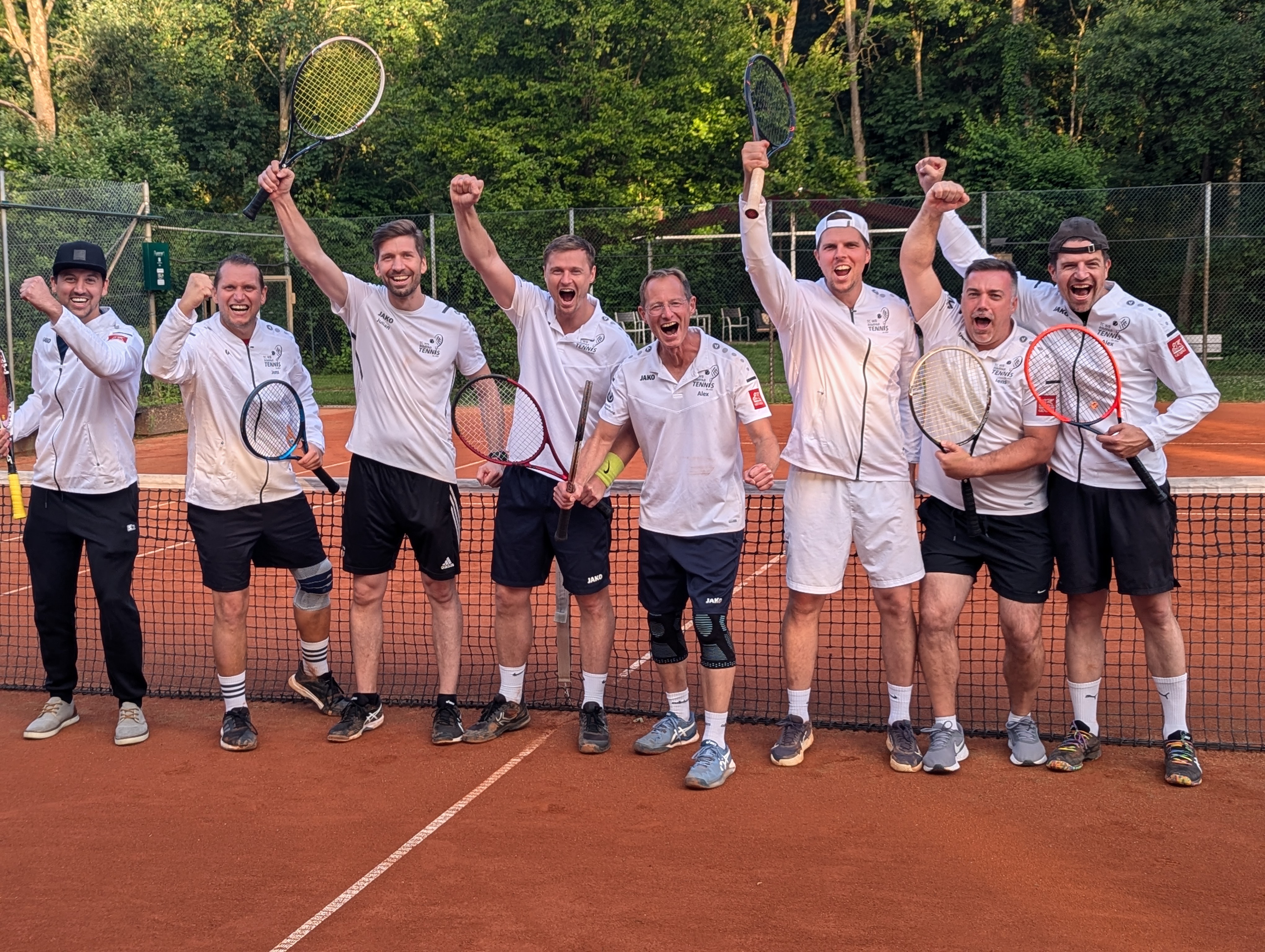 Aufstieg Teil 2 !!!!!
Mannschaften 2024
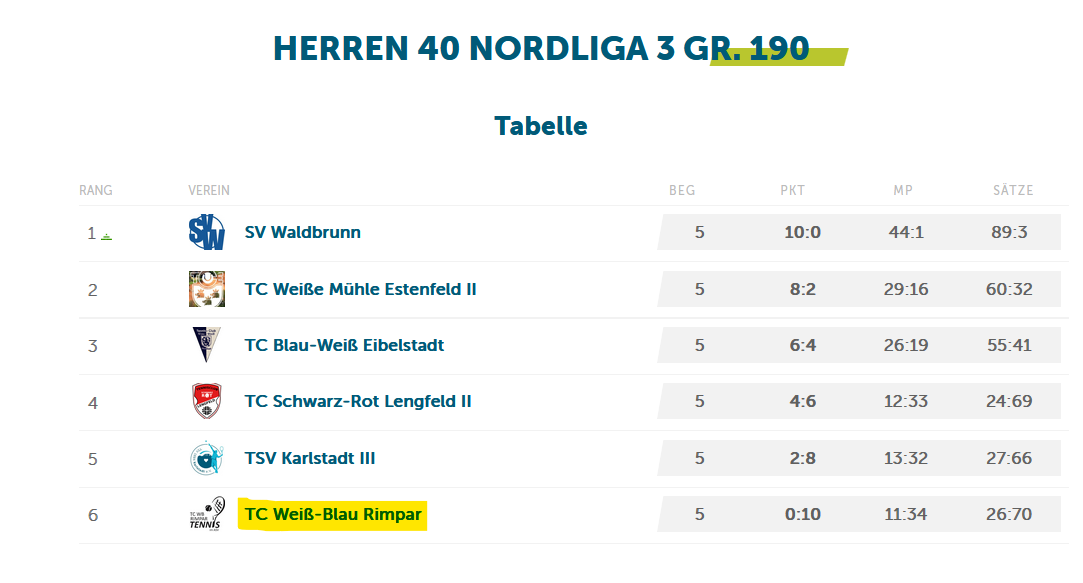 Herren 40 – zu gutaussehend für Fotos….
Dieses Jahr erstmals als 6er Team!!
Gut gekämpft, Luft nach oben ….
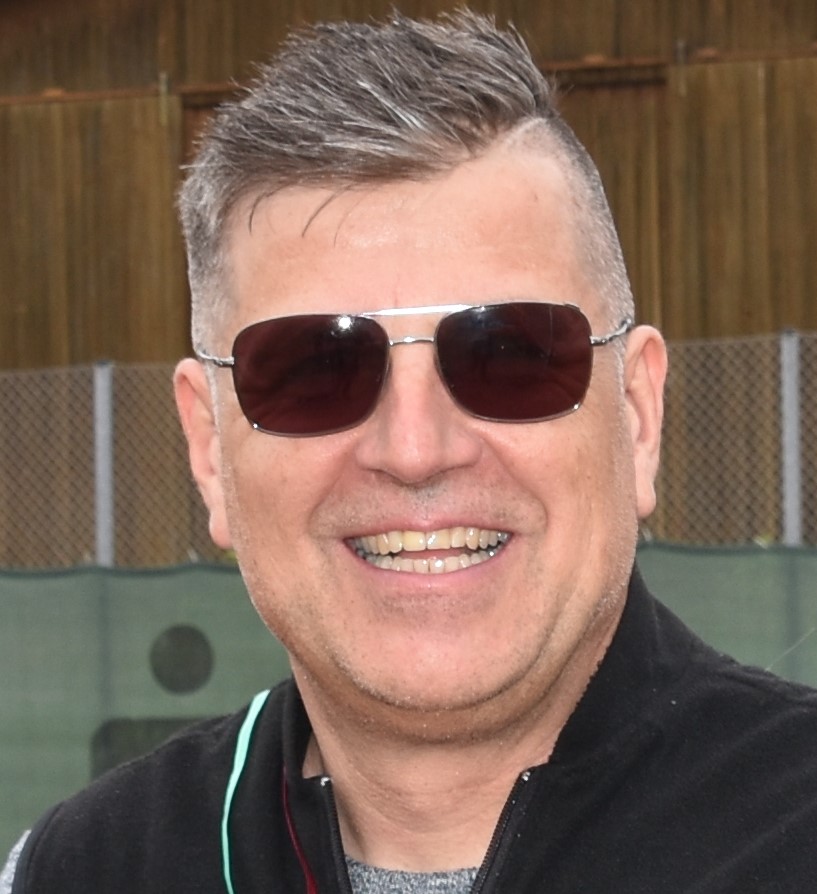 Mannschaften 2024
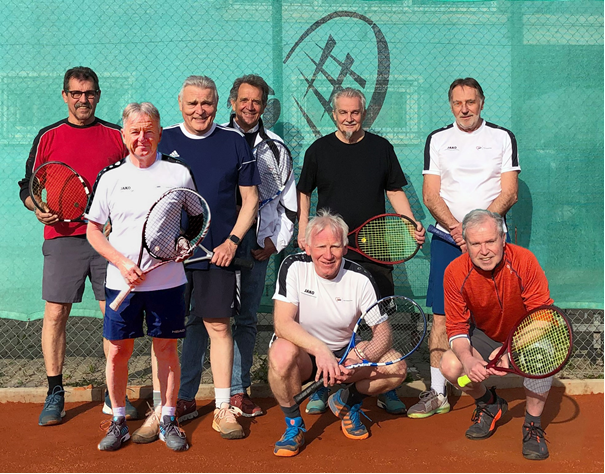 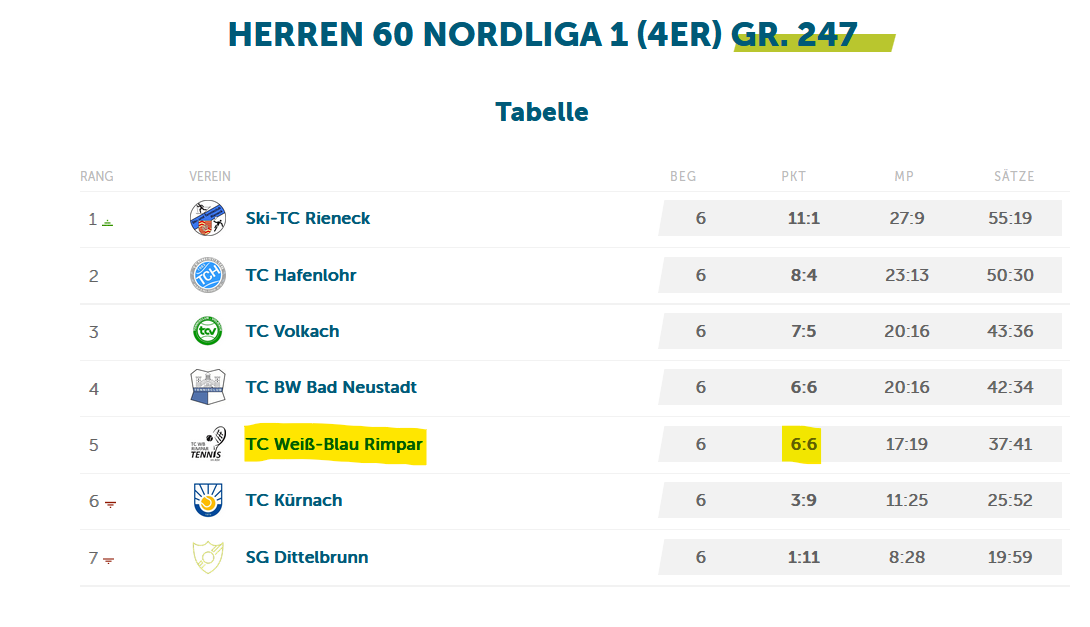 Herren 60 – sehen aus wie immer , nur jetzt mit neuem Mitspieler….
Mannschaften 2024
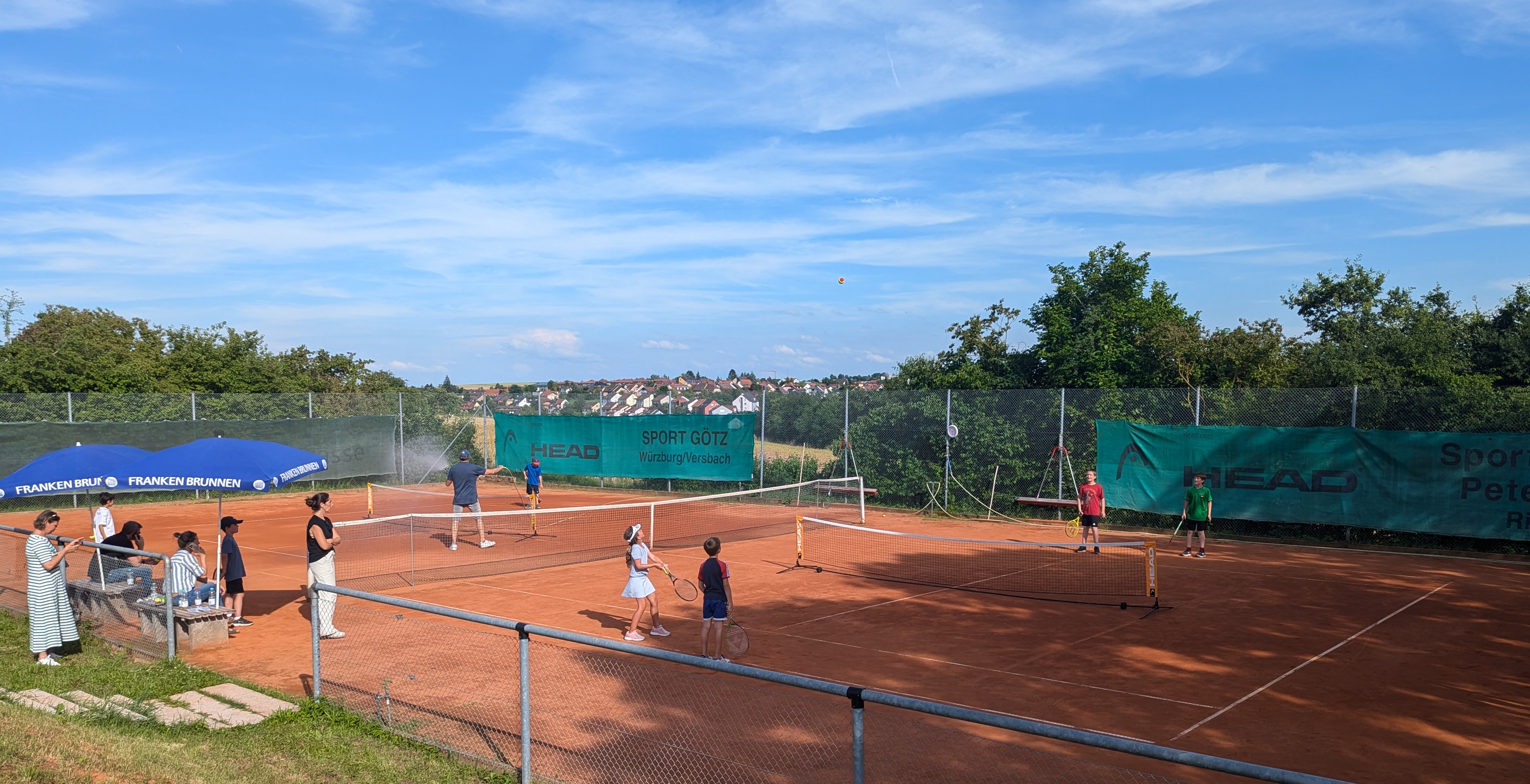 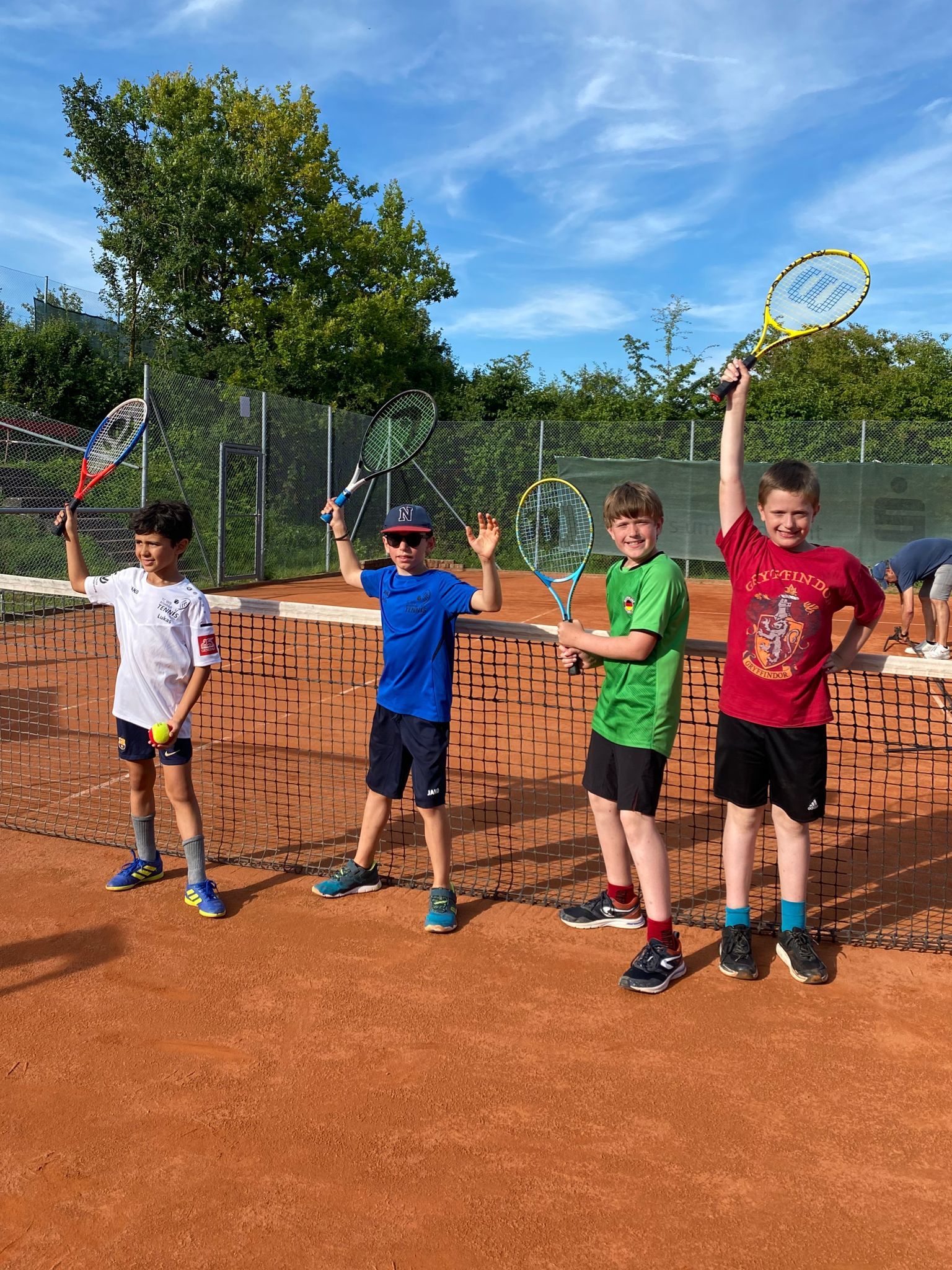 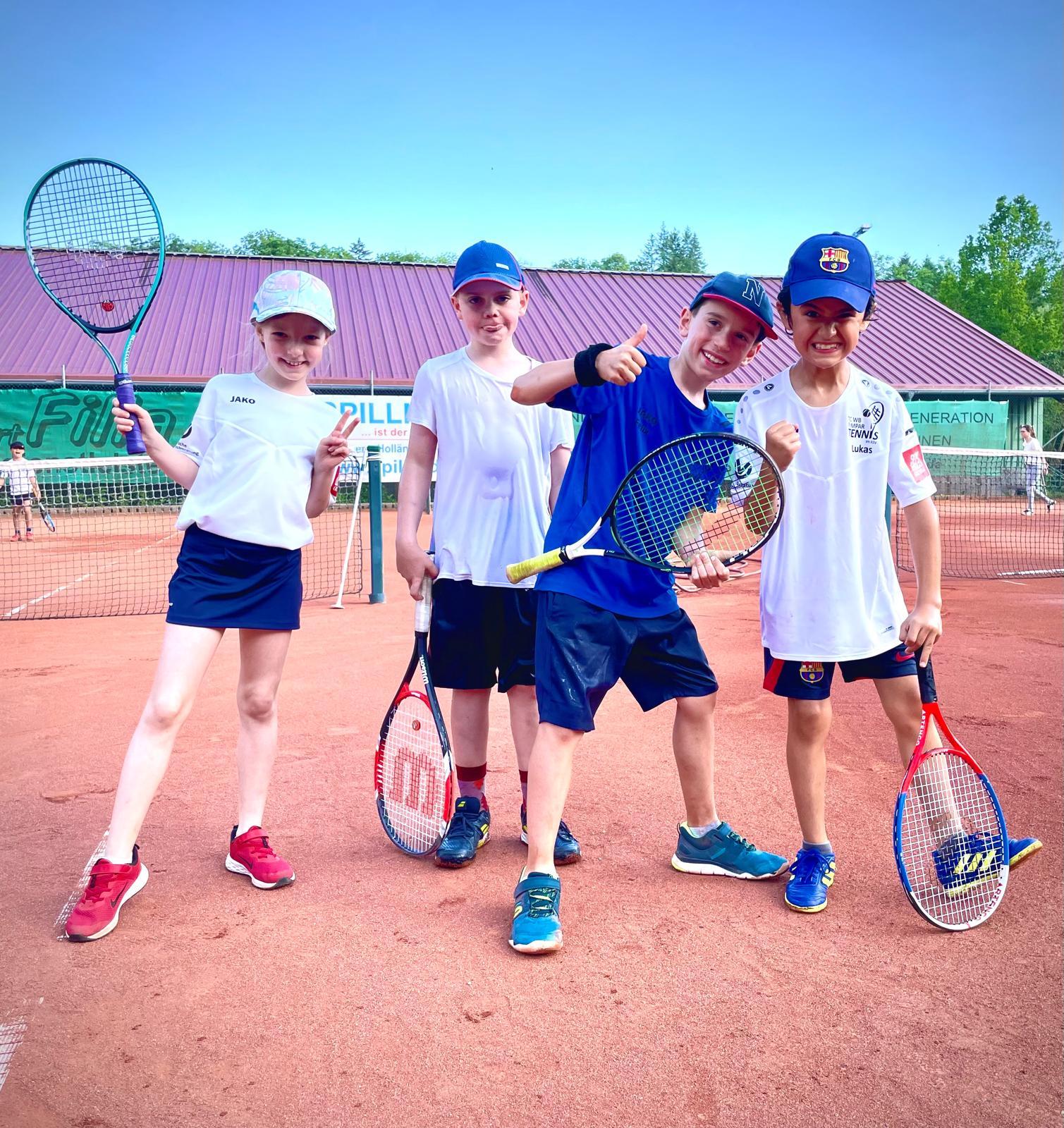 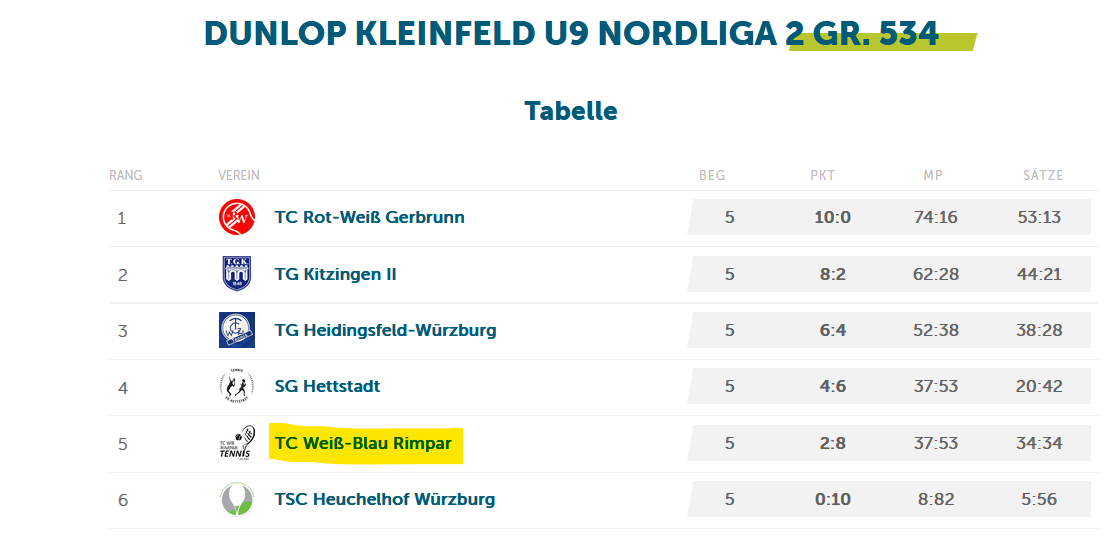 Tolle Stimmung bei den Spielen unserer U9 Mannschaft  und ein großes Dankeschön an die engagierten Eltern!!!!!!!!
Mannschaften 2024
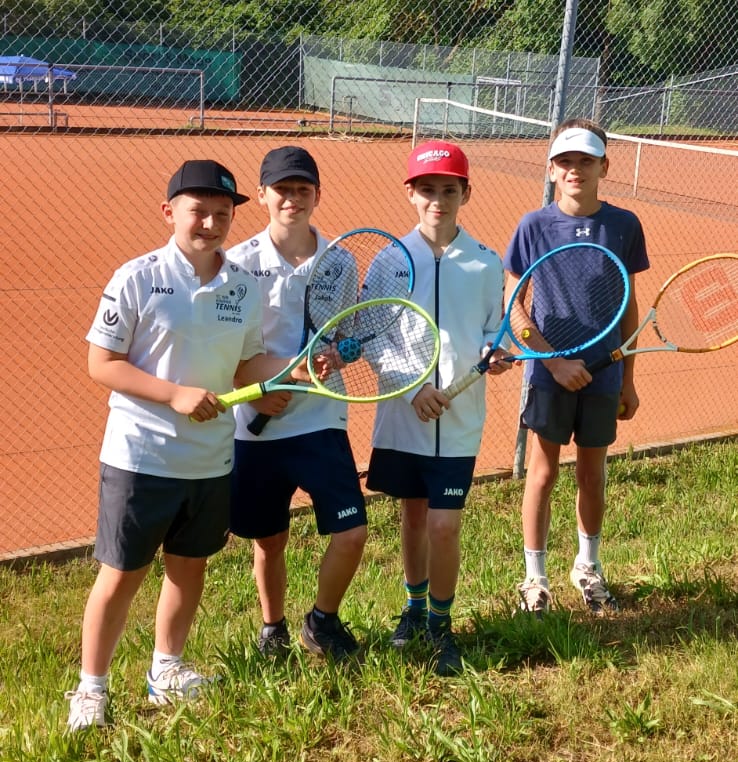 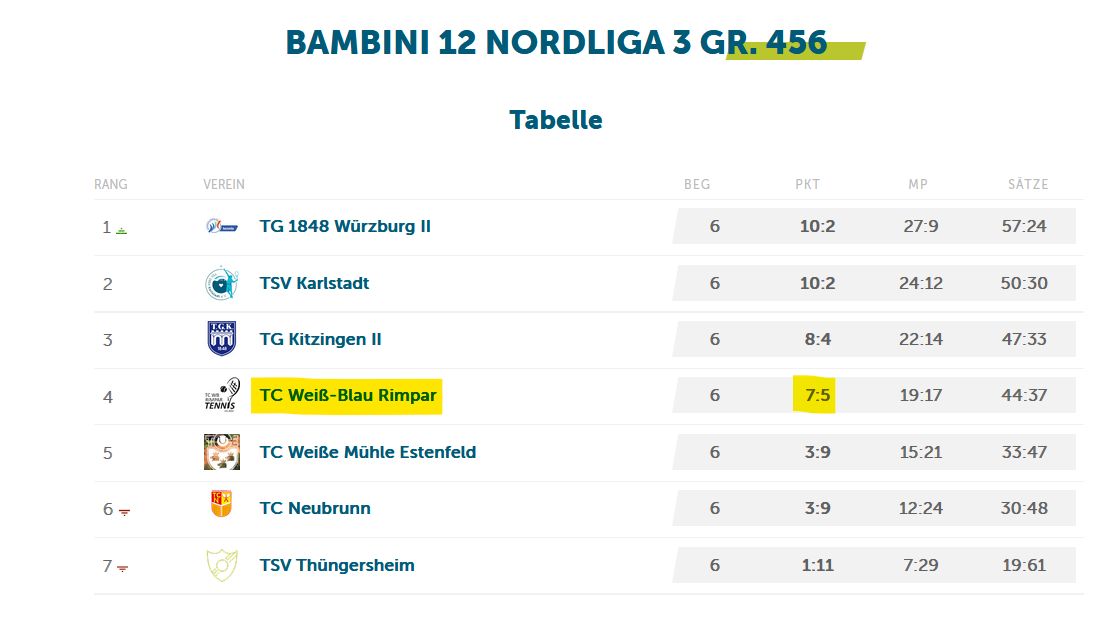 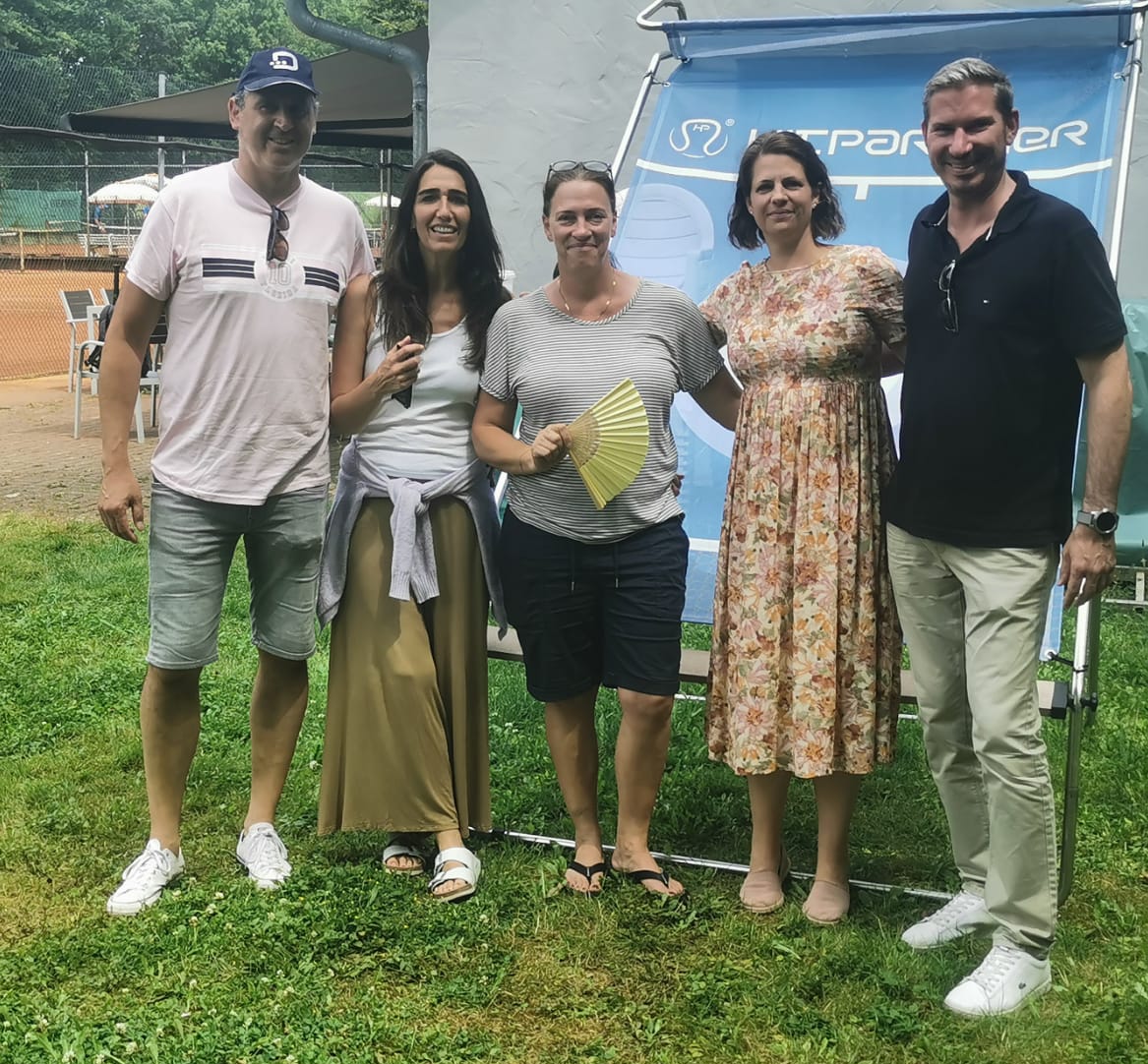 Unsere U12 hat super mitgehalten, tolle Spiele gezeigt, ein positives Punktekonto – und auch hier ganz engagierte Eltern!!
Mannschaften 2024
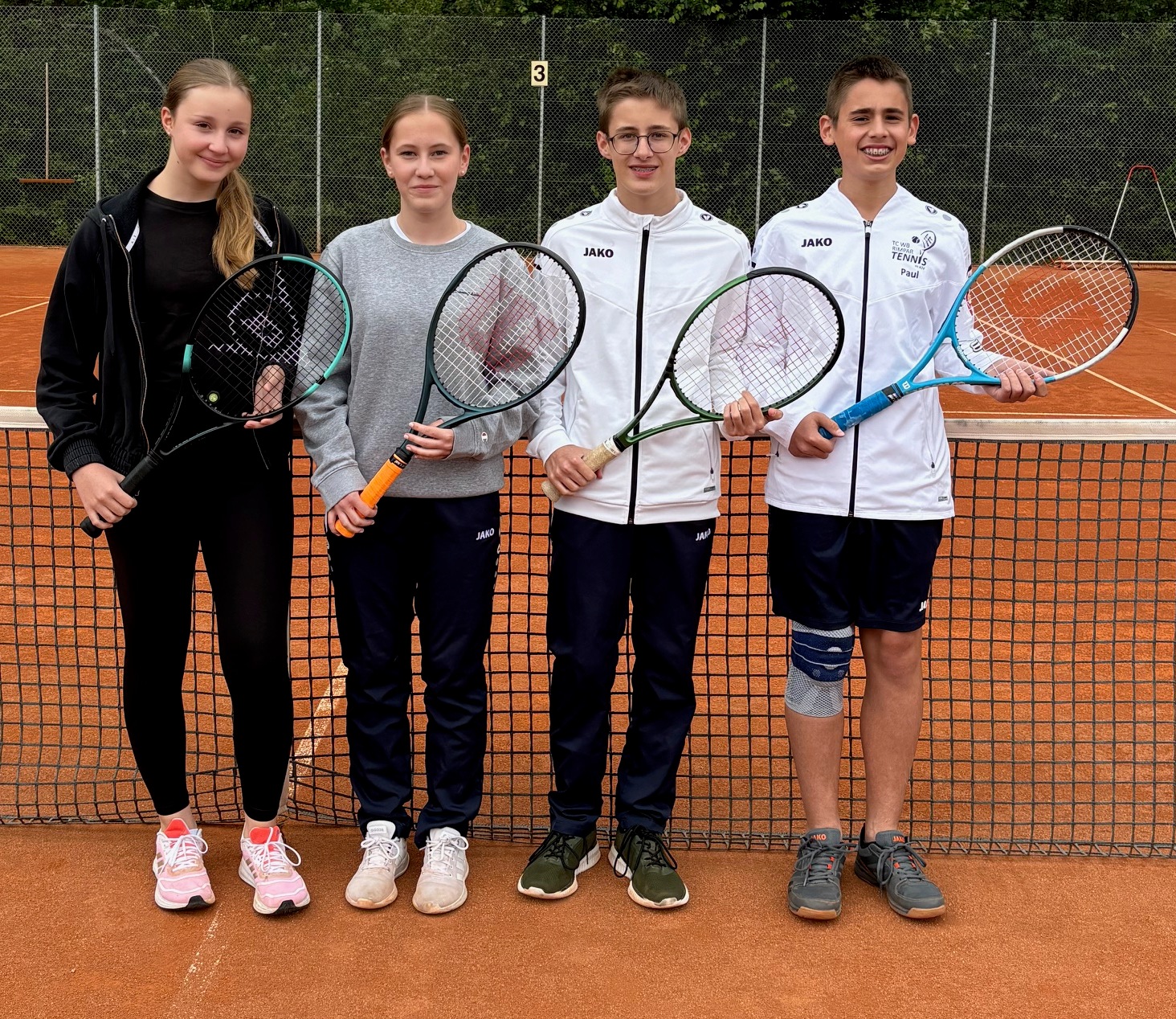 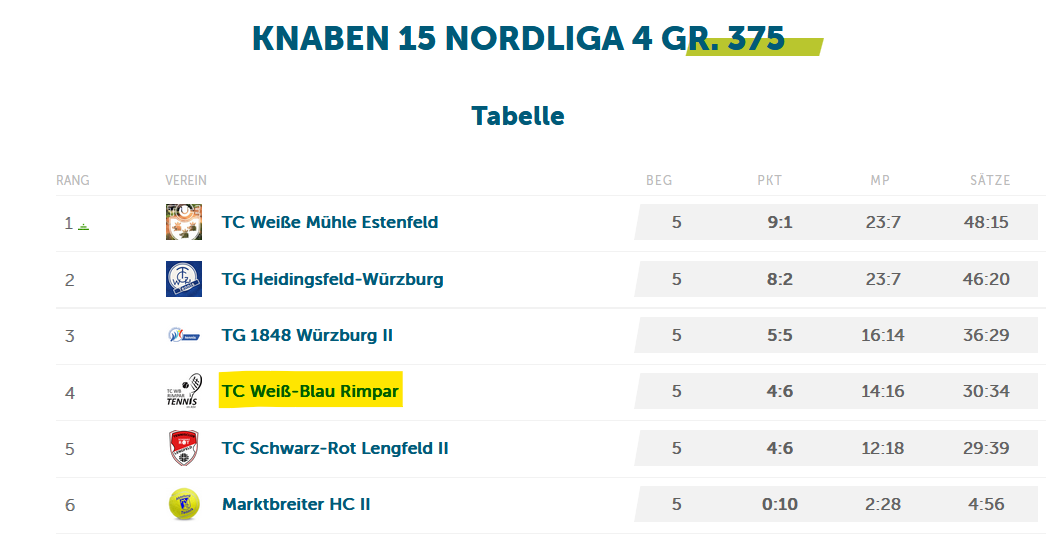 Auch in der U15 Spieler:innen mit ersten Medenspielen , teilweise Unterstützung aus der U12, toll mitgehalten!
Was kommt 2025 ?
Erwachsenenbereich:

Damen 4er 
Damen 30 6er
Damen 40 4er

Herren 4er 
Herren 30 6er
Herren 40 6er
Herren 60 4er
Jugendbereich:

U9 (Kleinfeld) oder U10 (Midcourt)
U12
U15
U18 leider (noch) nicht….
Training in der Saison 2024
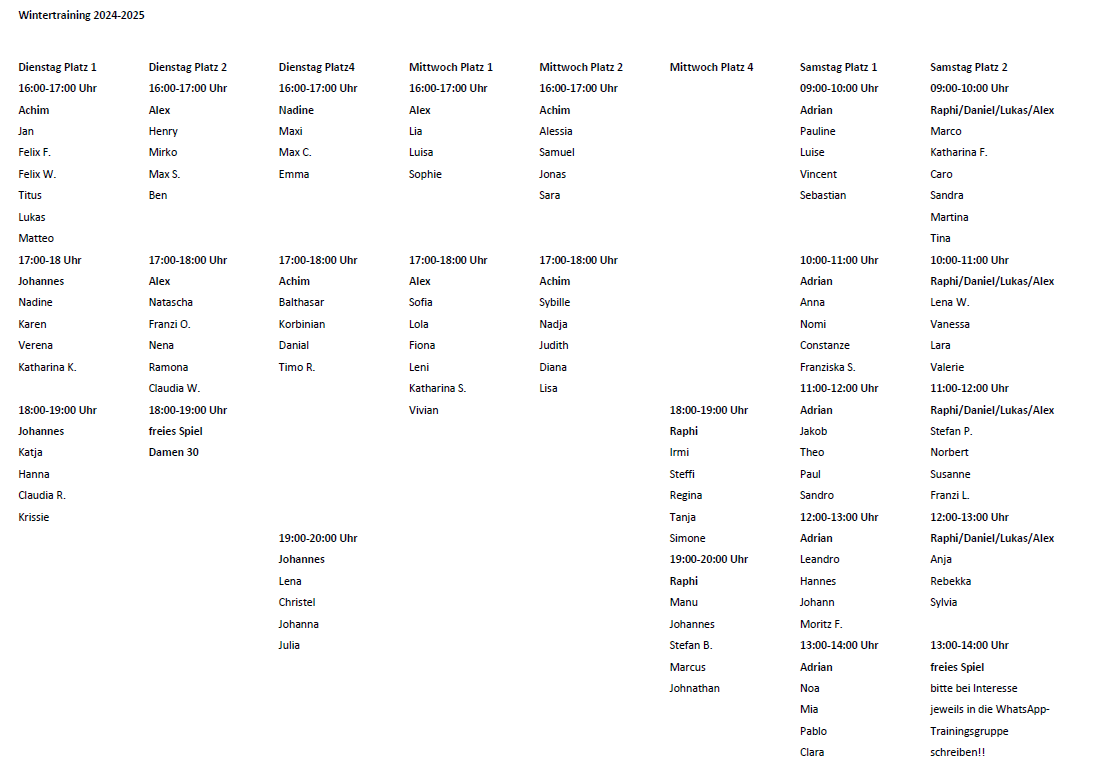 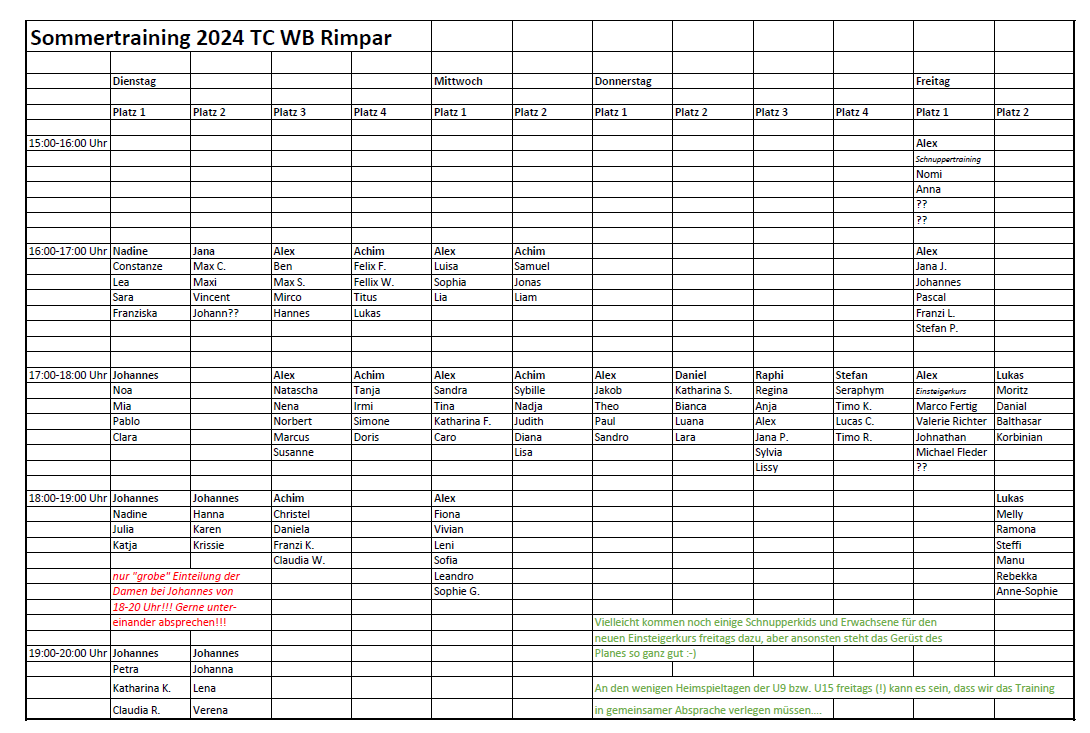 Nur als Überblick – Sommer wie Winter… es läuft 
Training in der Saison 2024
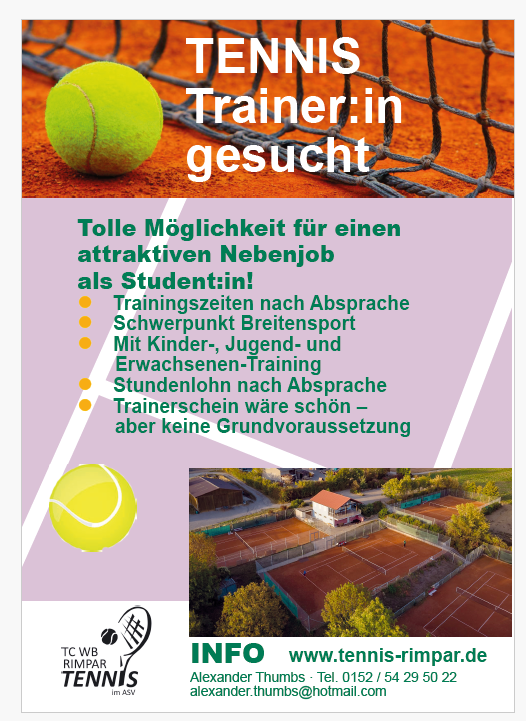 Training gut aufgestellt mit

Johannes (Damenbereich)
Nadine (Kinderbereich)
Achim, Lukas, Daniel, Raphi, Alex  (Jugend- und Erwachsenenbereich)

Im Winter mit  Adrian Menning (Güntersleben) weitere tolle Unterstützung bekommen

Im Sommer (hoffentlich) zusätzlich Max Siempelkamp (WB Würzburg)


ABER – ein/e weitere/r Trainer:in (vielleicht sogar in Vollzeit) wäre heißbegehrt….
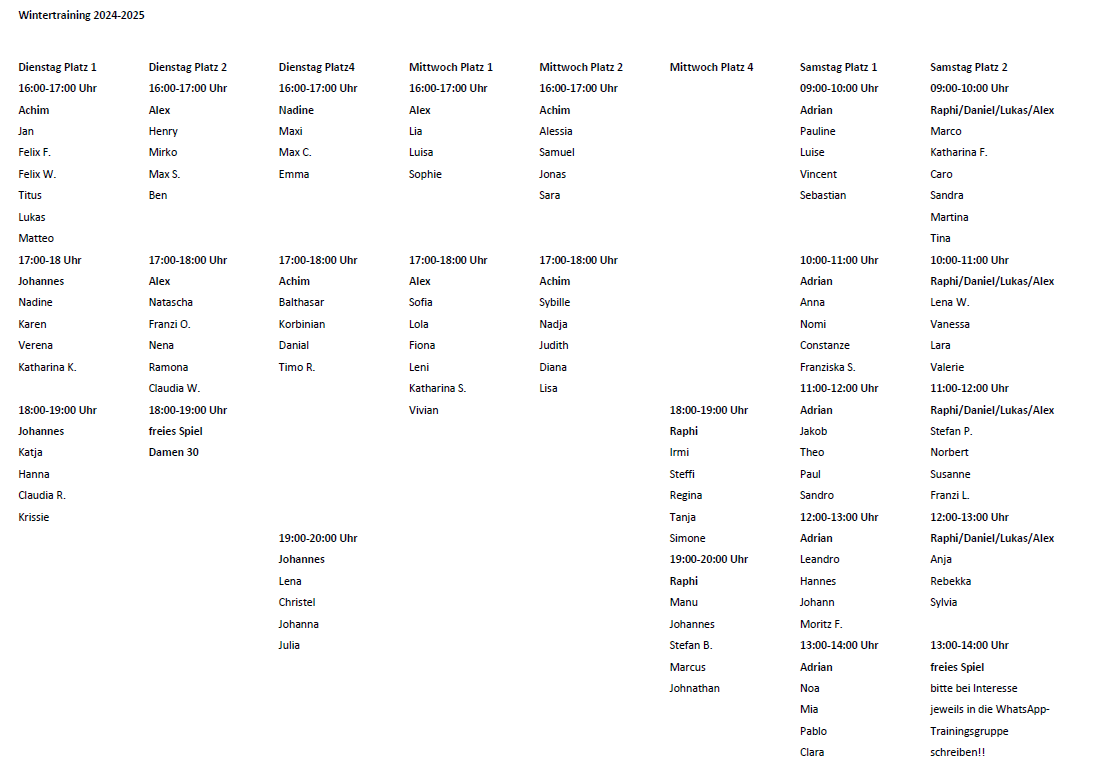 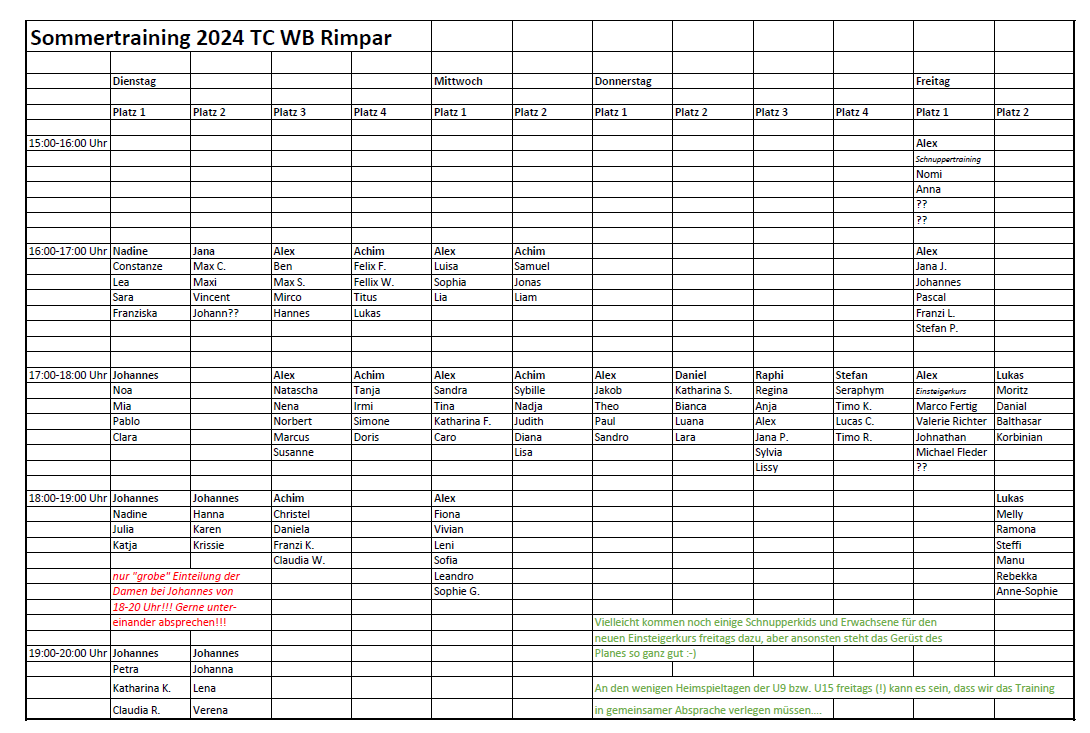 Nur als Überblick – Sommer wie Winter… es läuft 
Gutes Trainingsequipment….
Training in der Saison 2024
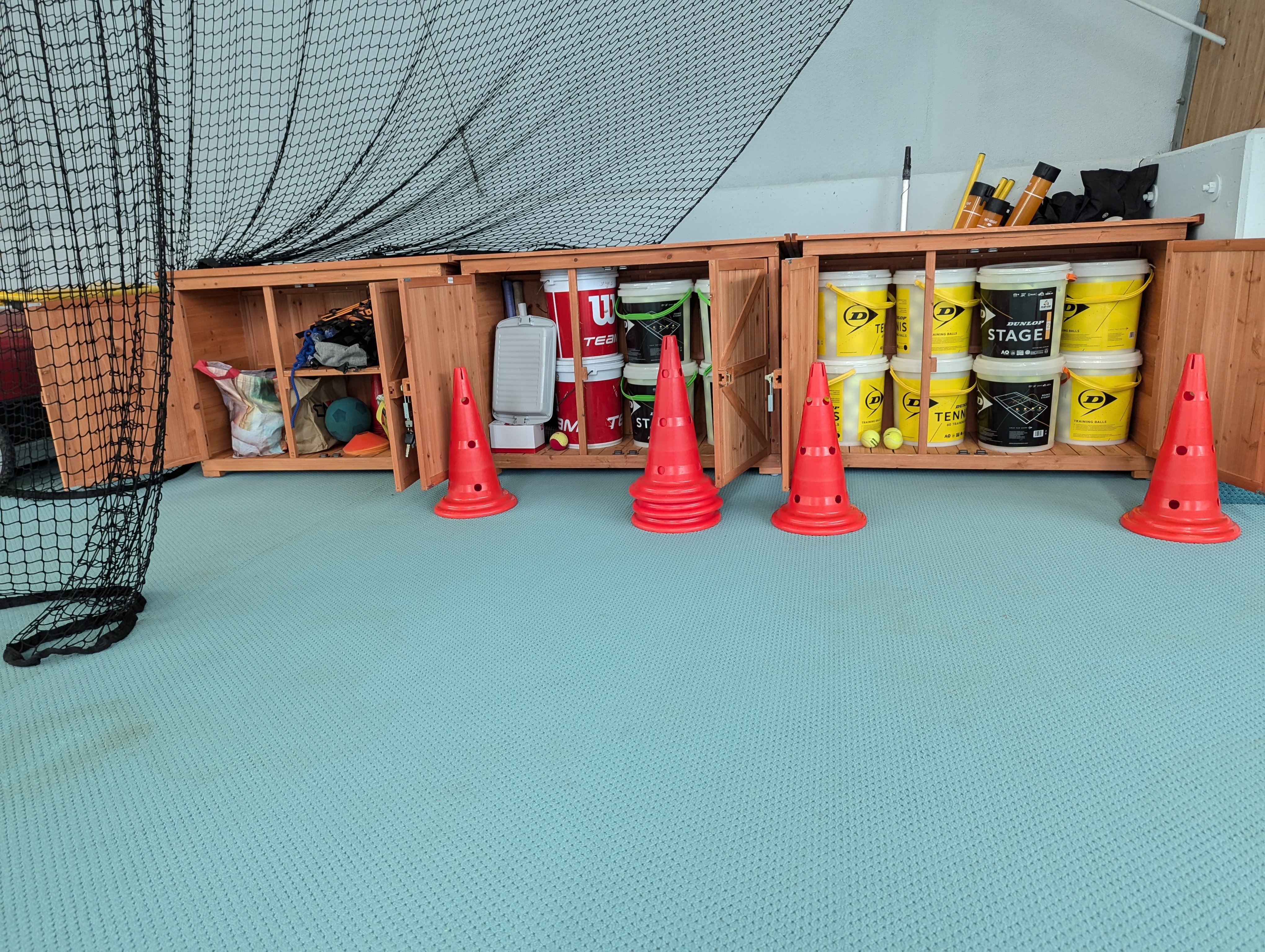 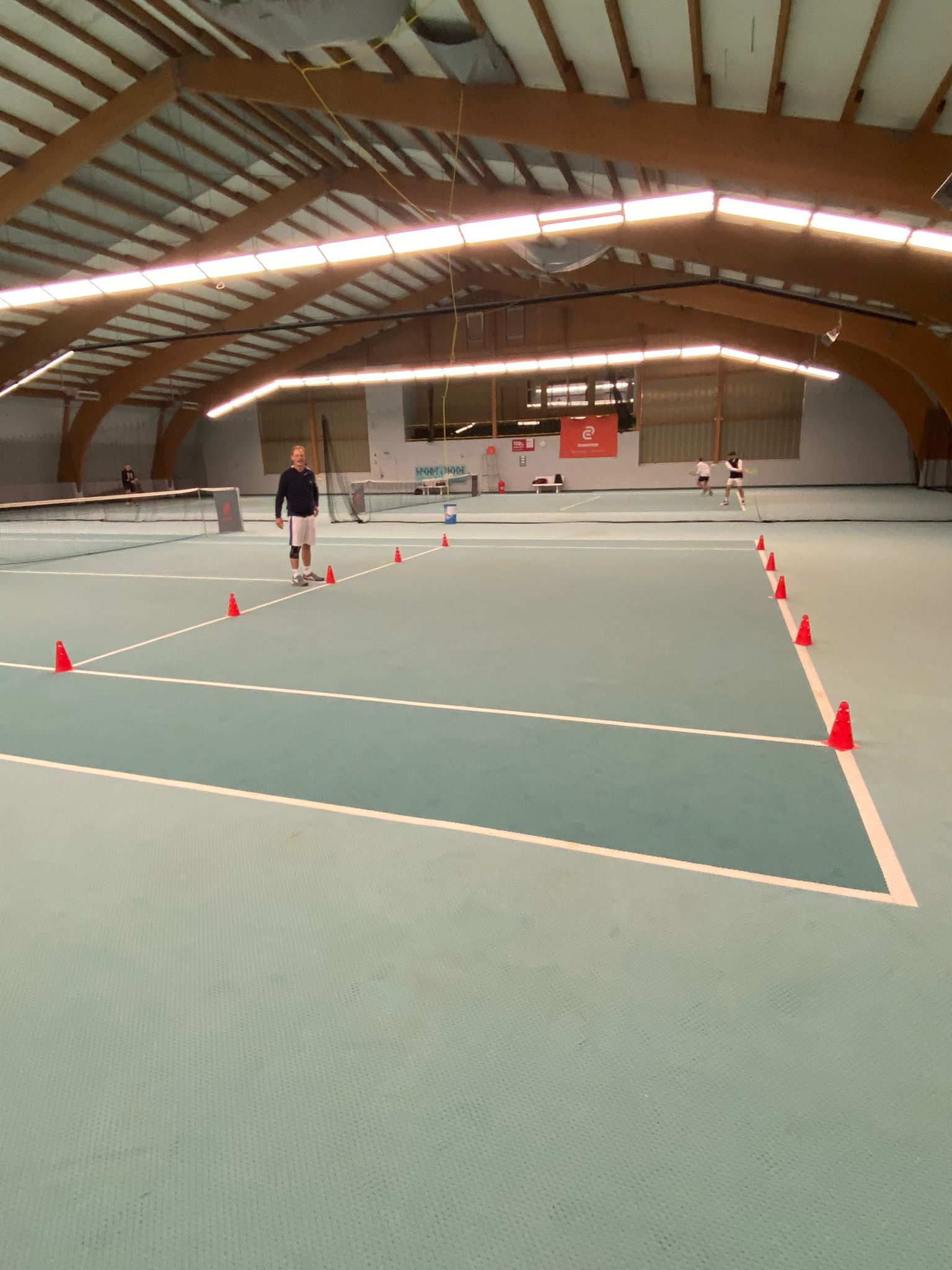 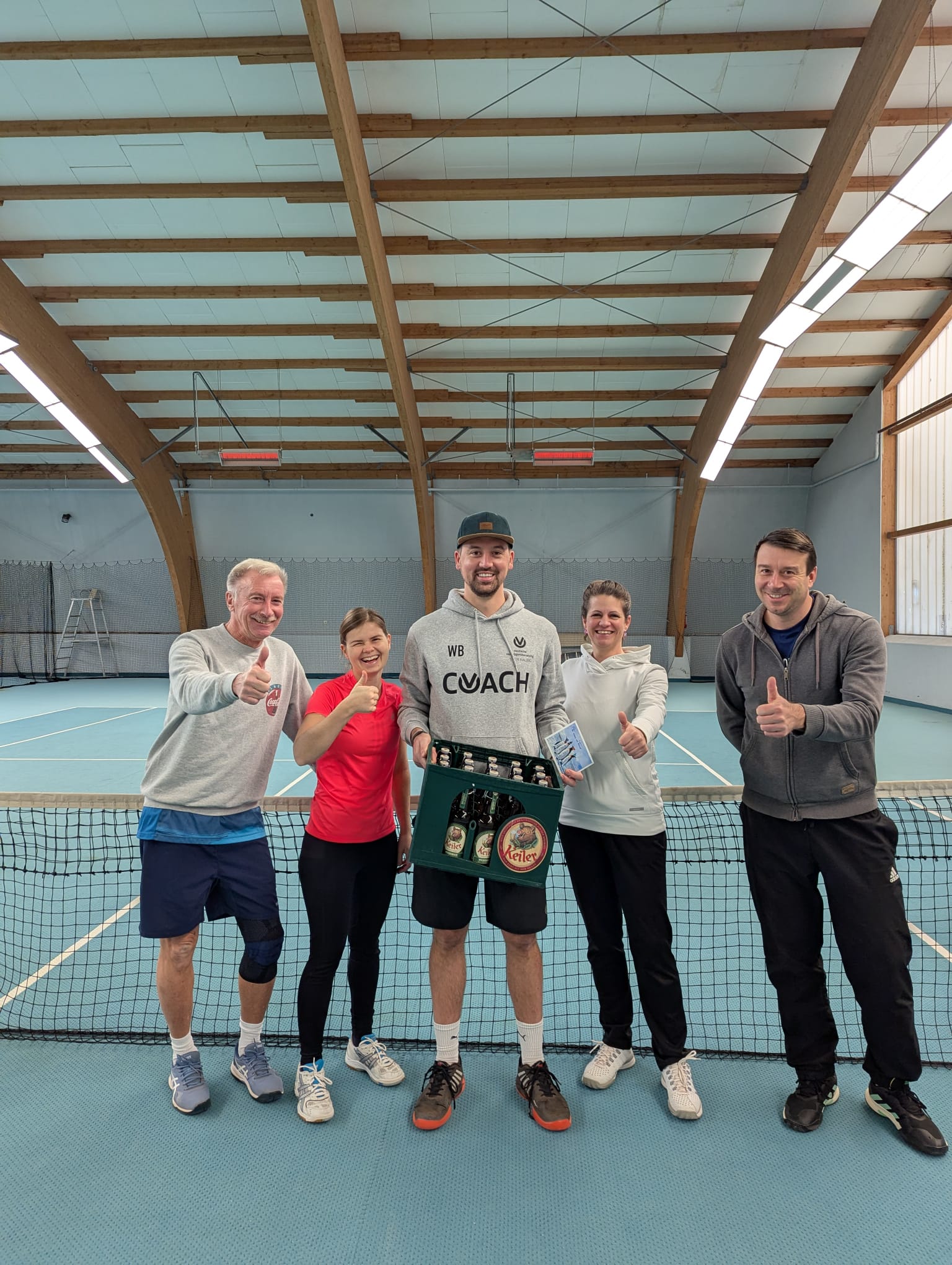 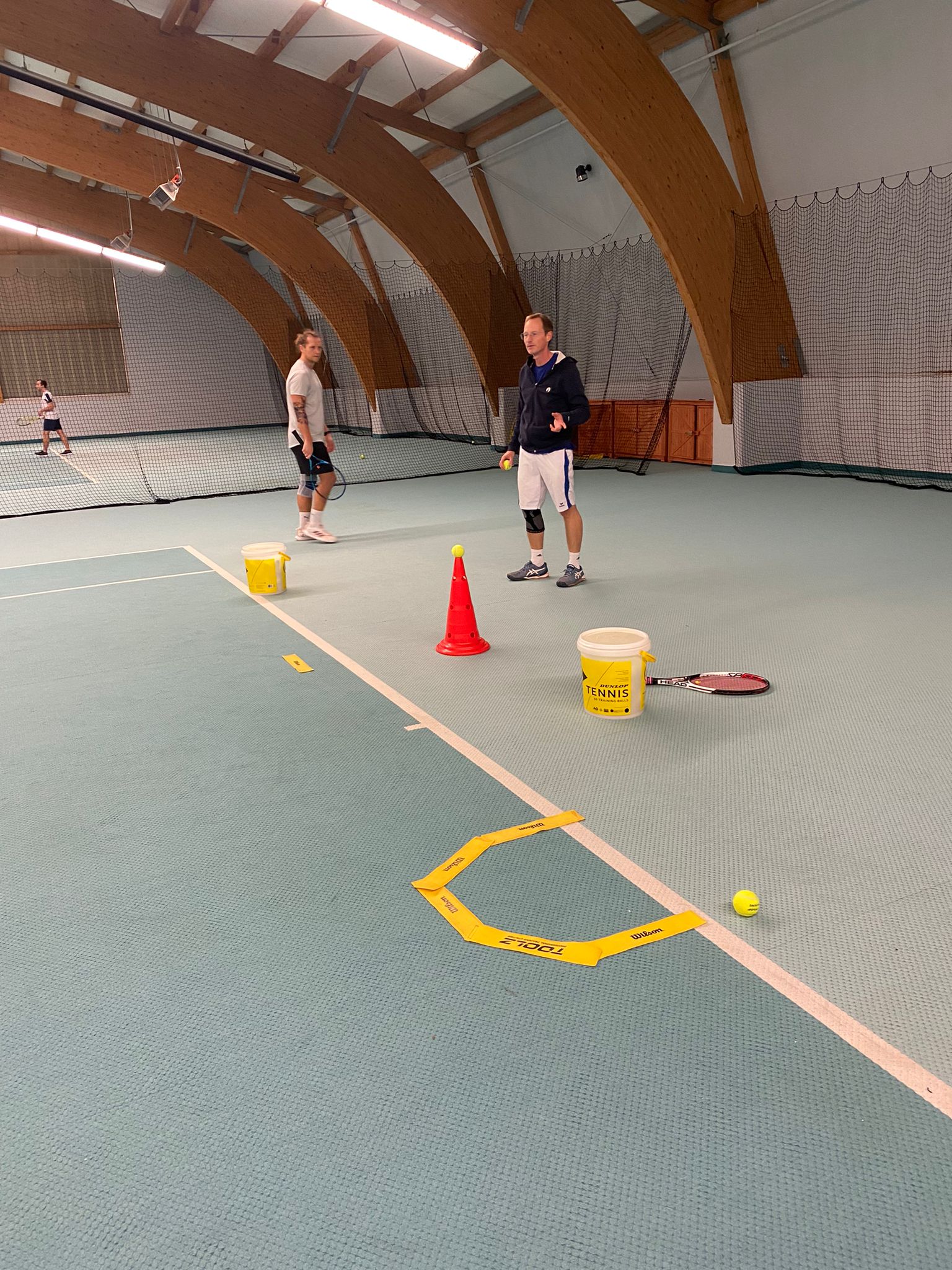 Konditionstraining hat sich etabliert 

Immer montags 18:30-19:30 Uhr im ASV-Gymnastikraum

Teilnehmerzahl steigt 

DANKE AN FRANZI!!!!
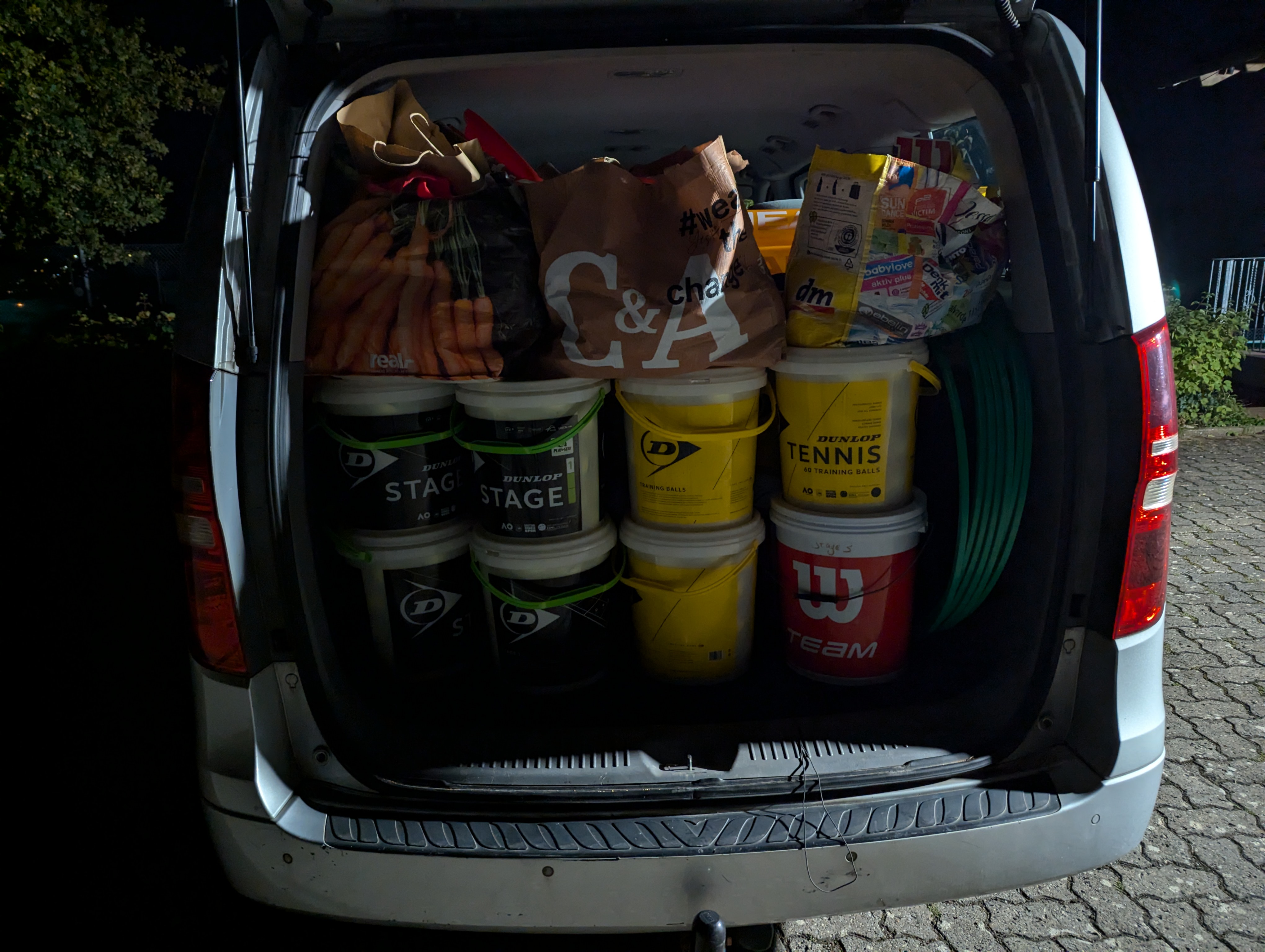 Aktion „train the trainers“
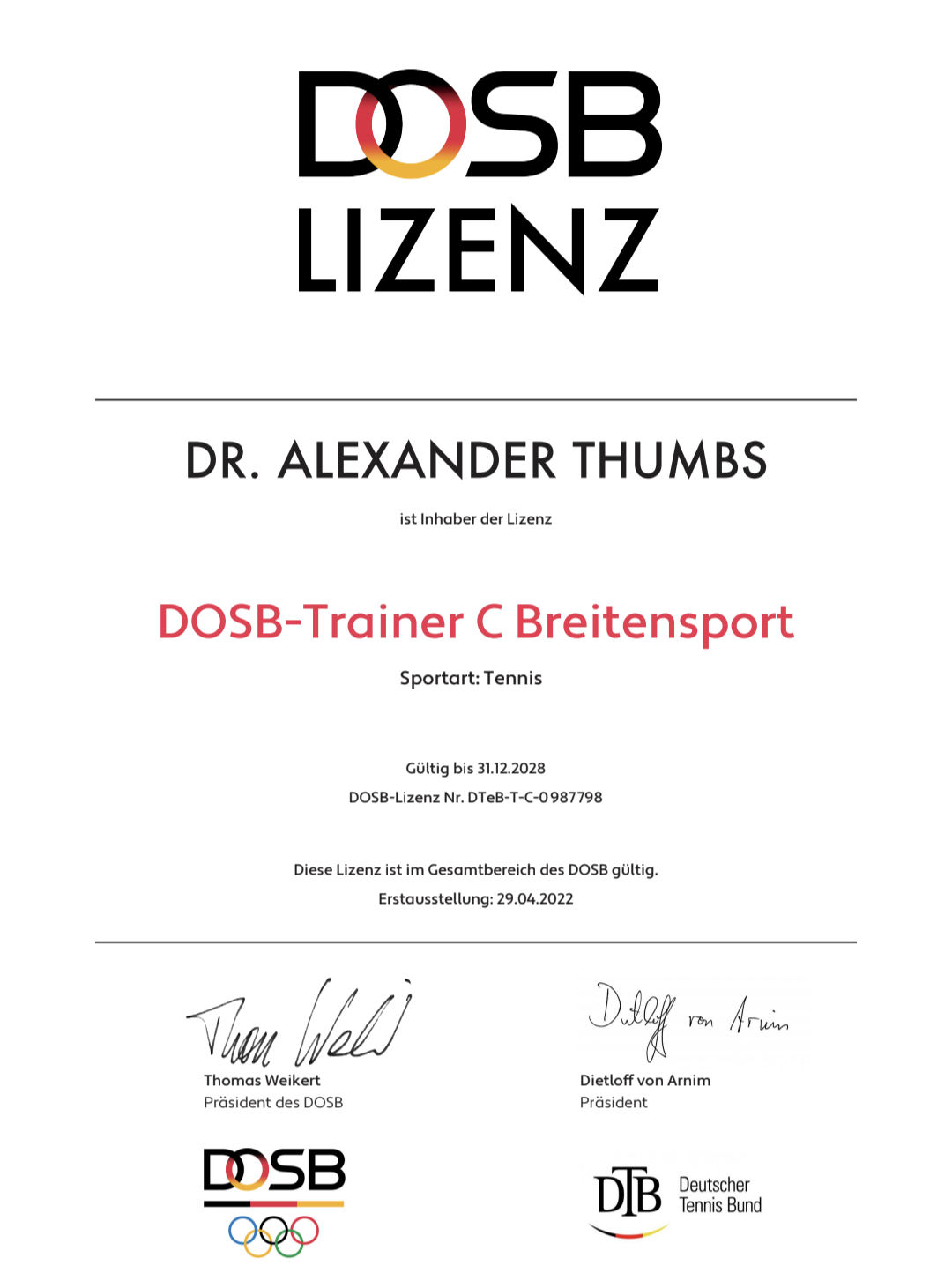 Und nette Geschenke an die Trainer 
Und ein paar Turniere gab es auch wieder ….
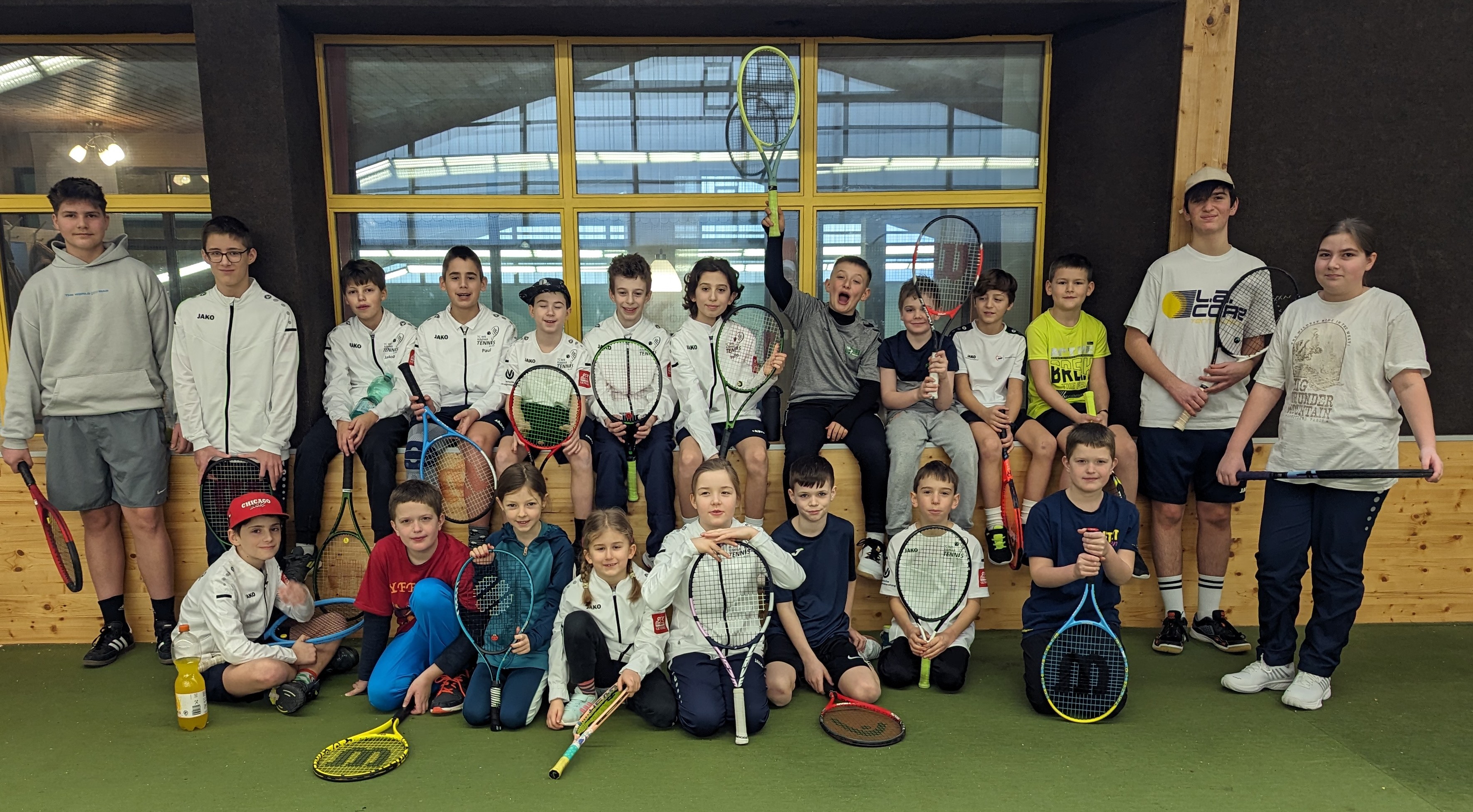 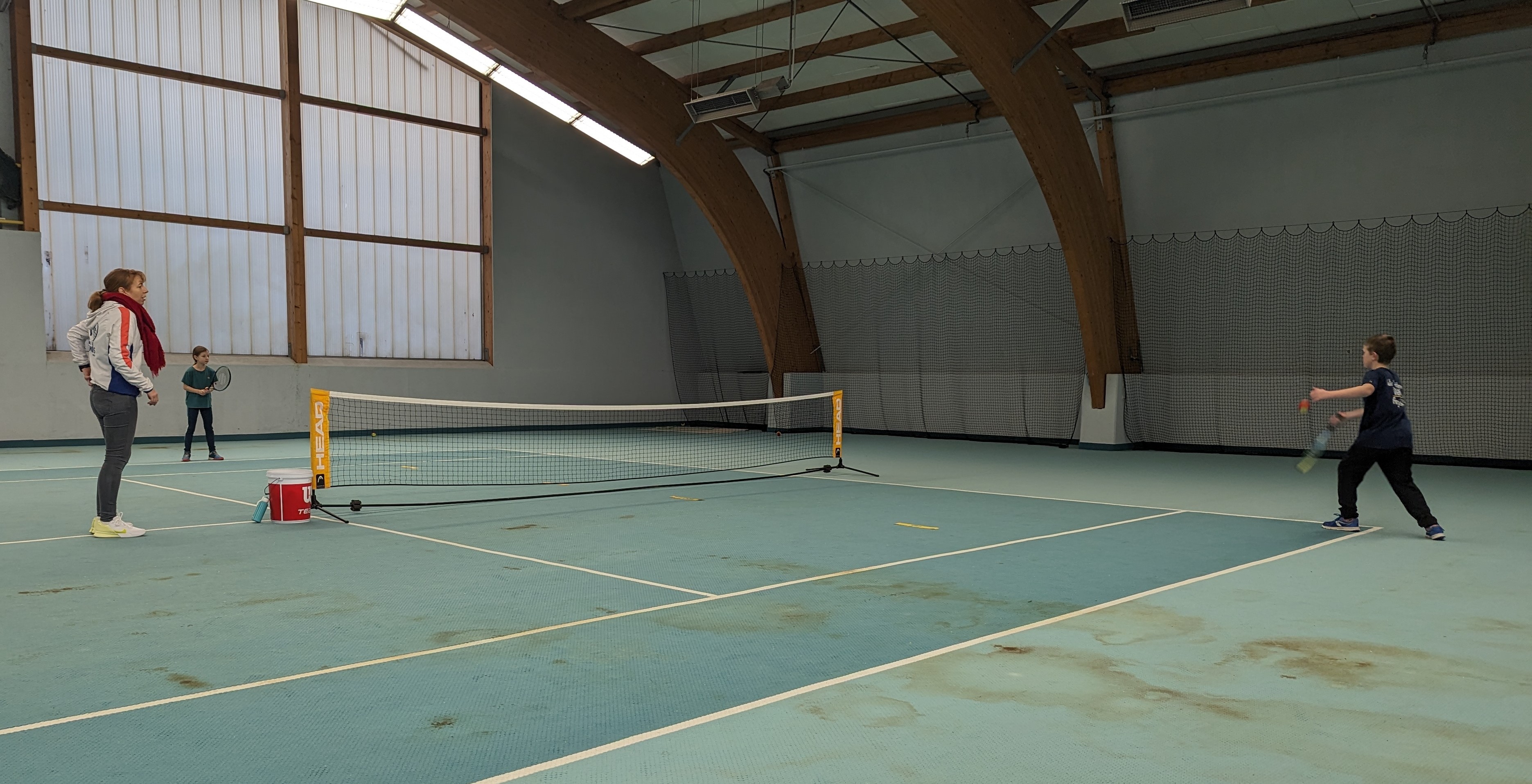 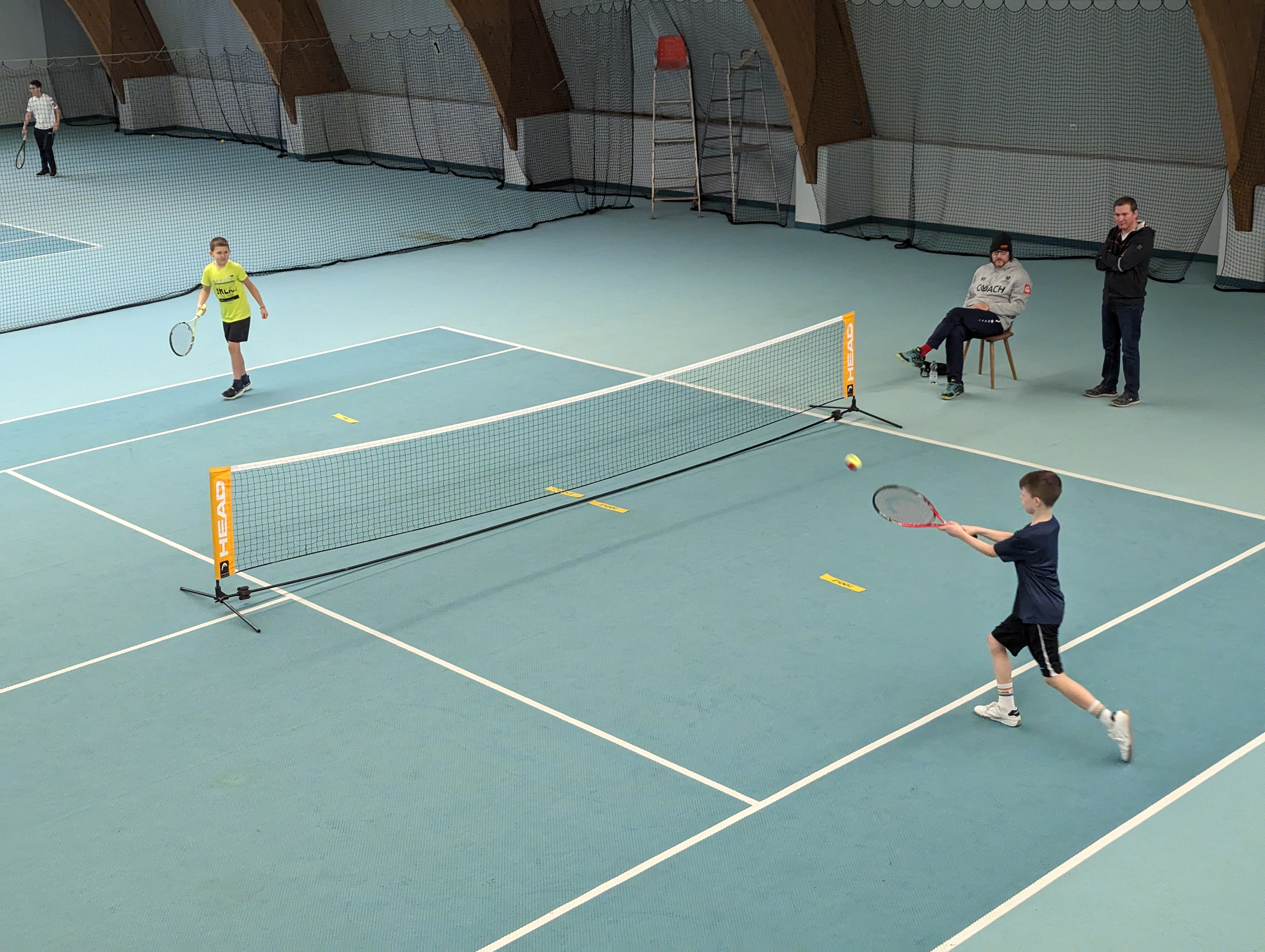 Hallenclubmeisterschaften der Jugend 2024
Und ein paar Turniere gab es auch wieder ….
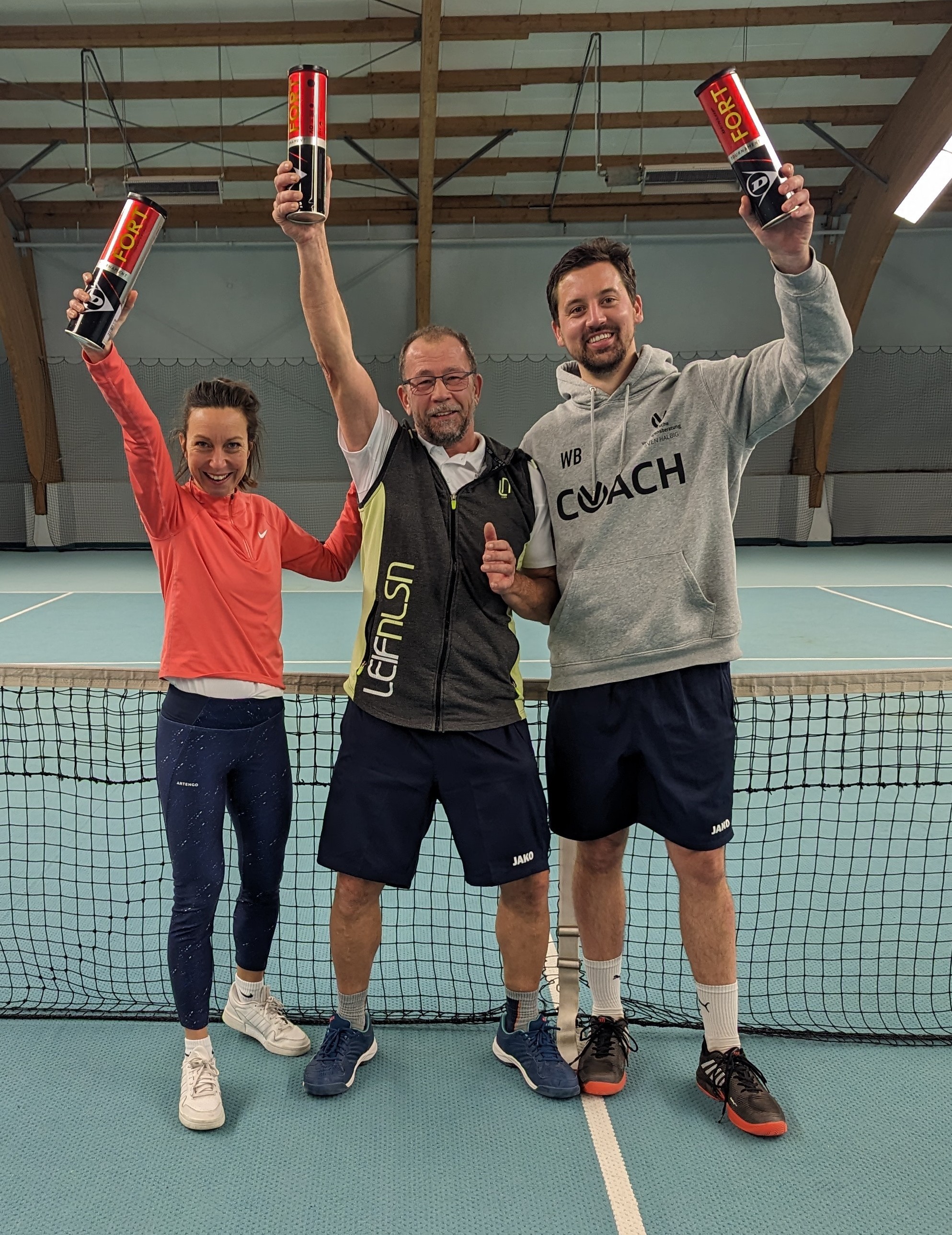 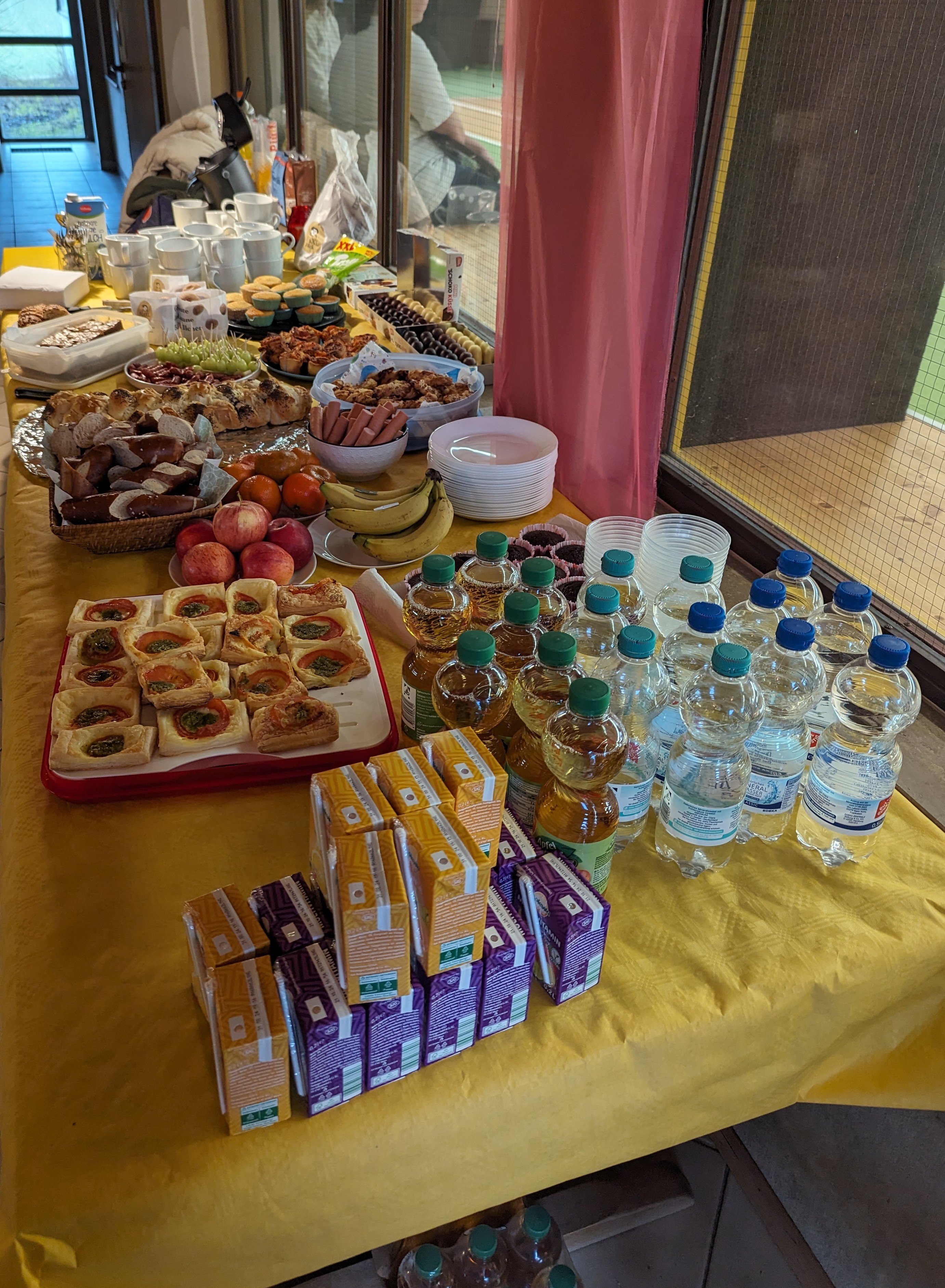 Hallenclubmeisterschaften der Erwachsenen 2024